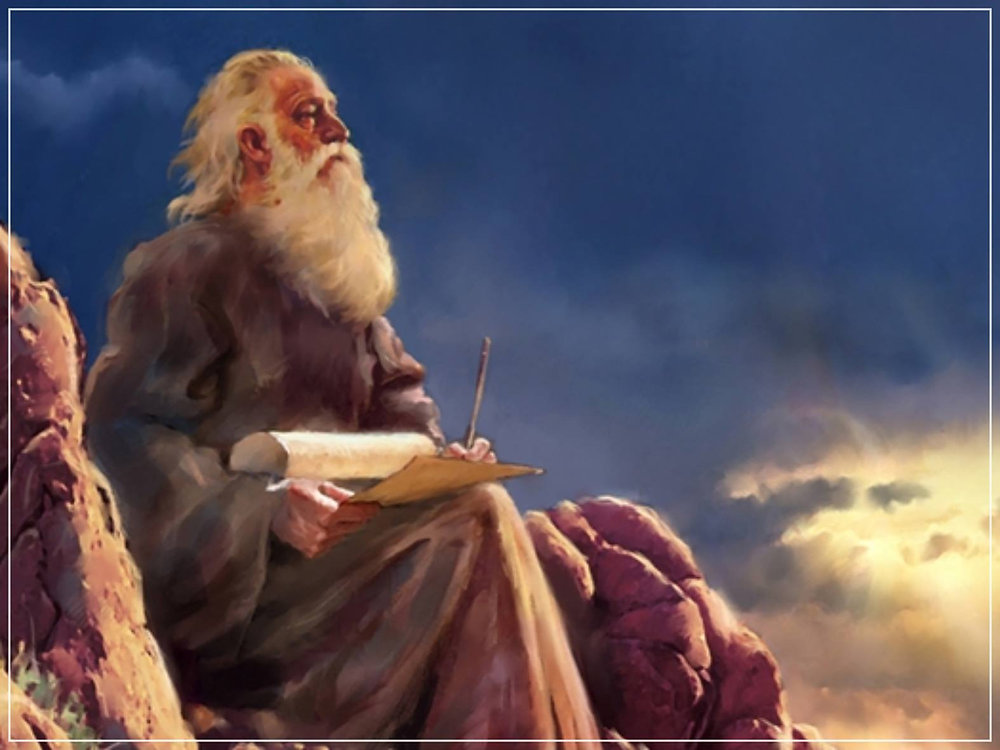 The Prophecy
Of 
Isaiah
Isaiah 34–35
Rivers of Living Water!
Preached by Dan Bridgesat Amman International Church, Jordan • AmmanChurch.comUploaded by Dr. Rick Griffith • Jordan Evangelical Theological SeminaryFiles in many languages for free download at BibleStudyDownloads.org
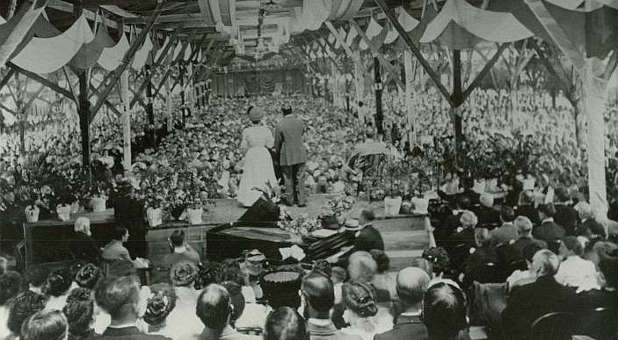 Stories of the Welsh Revival 
of 1904-1906
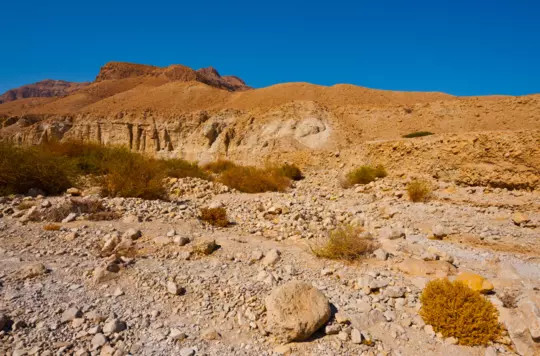 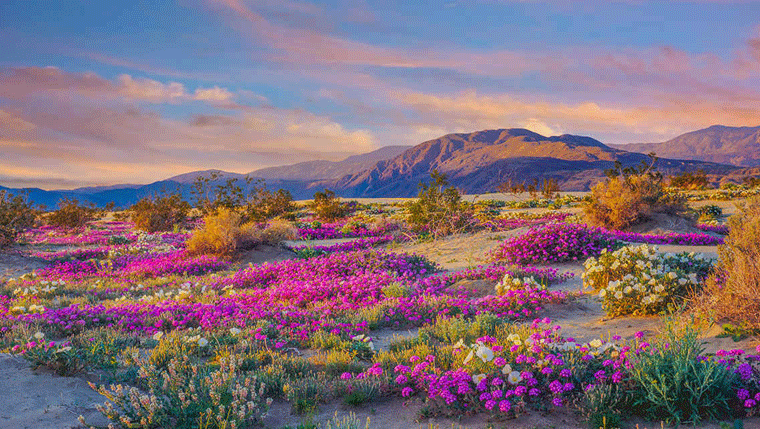 Isaiah 34-35: 
God’s Sovereignty in Judgment and Salvation
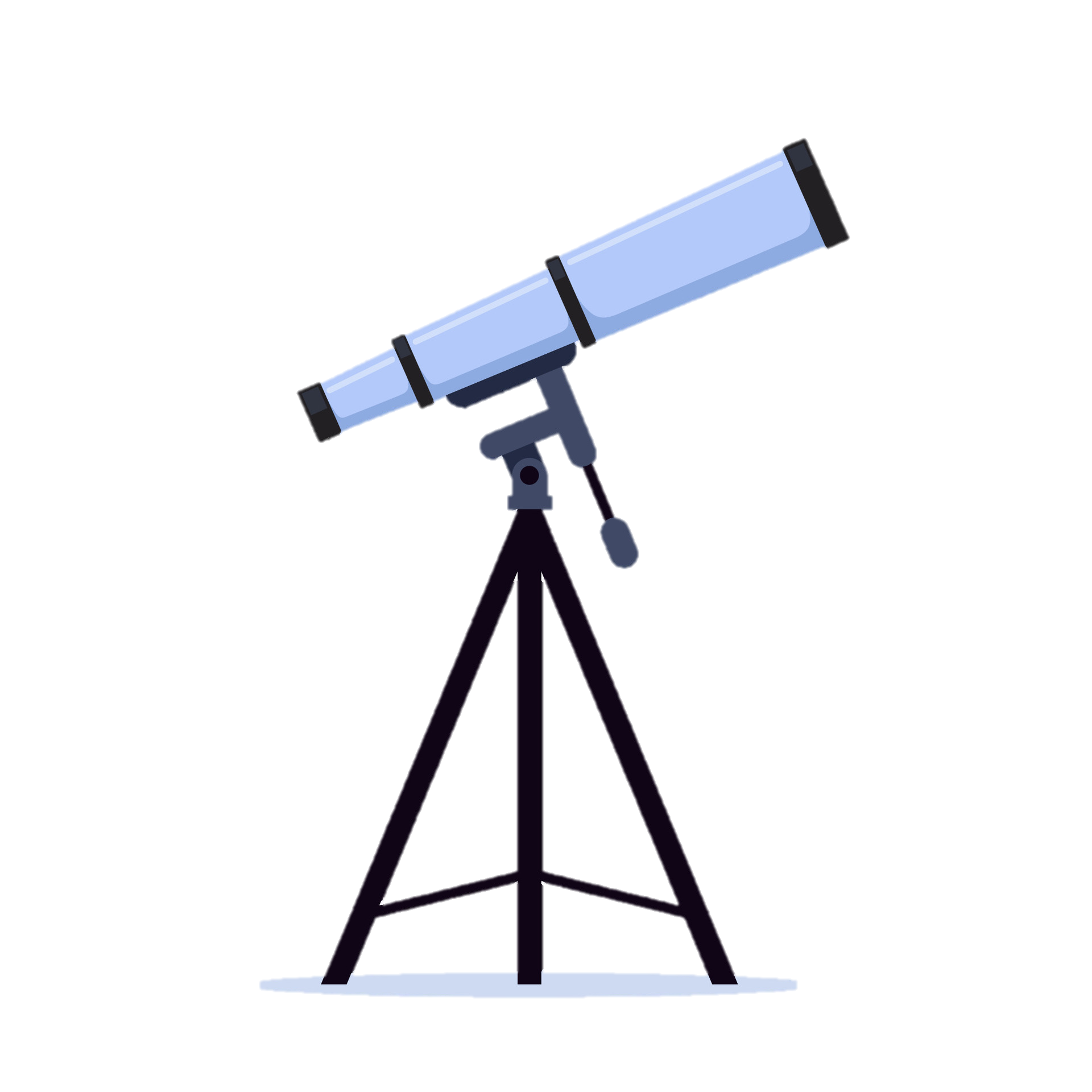 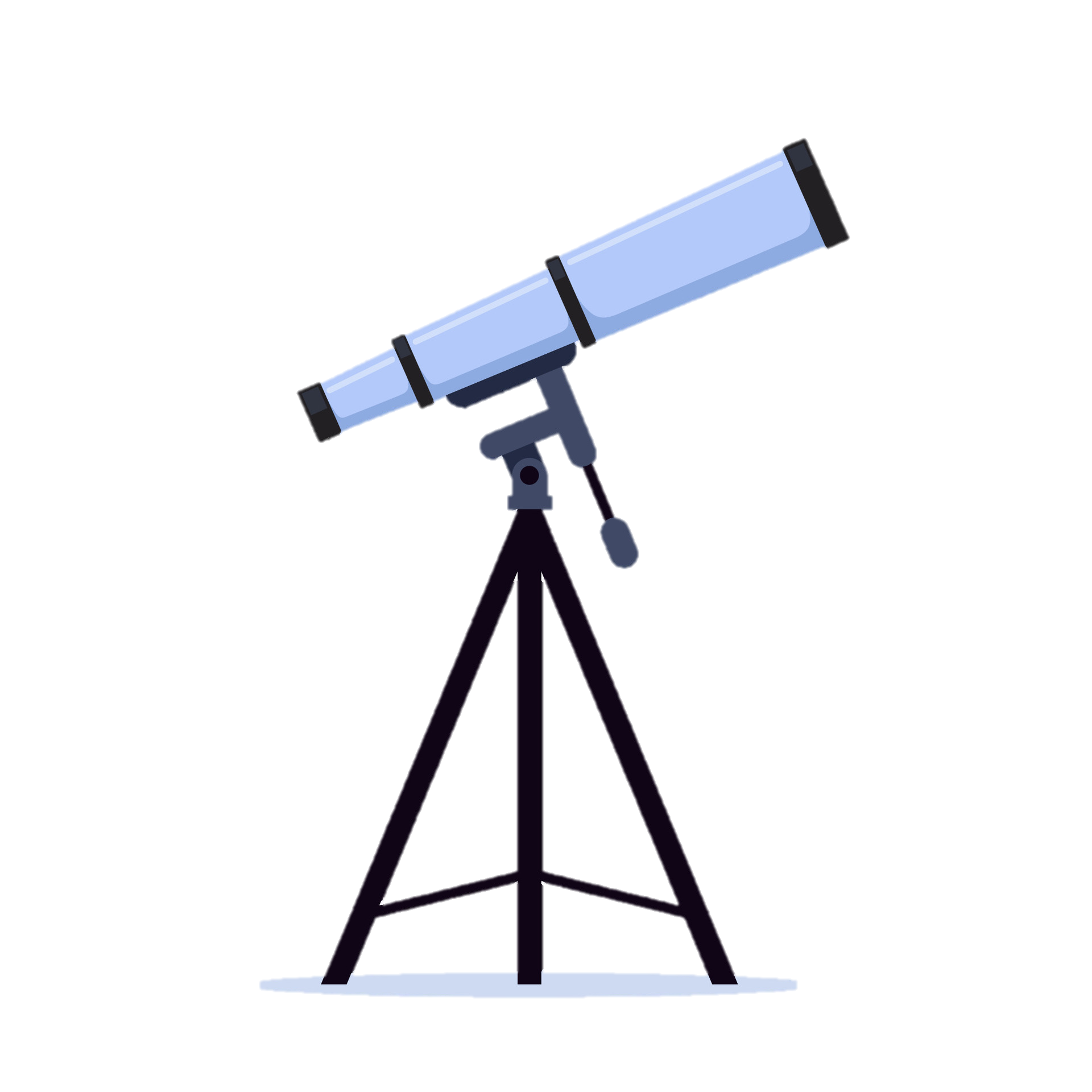 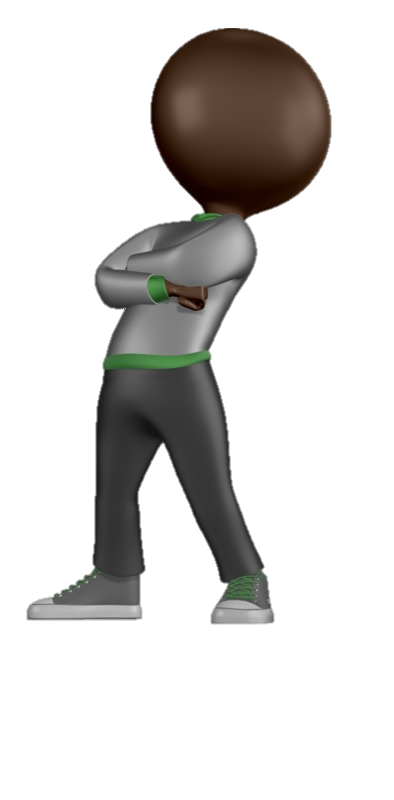 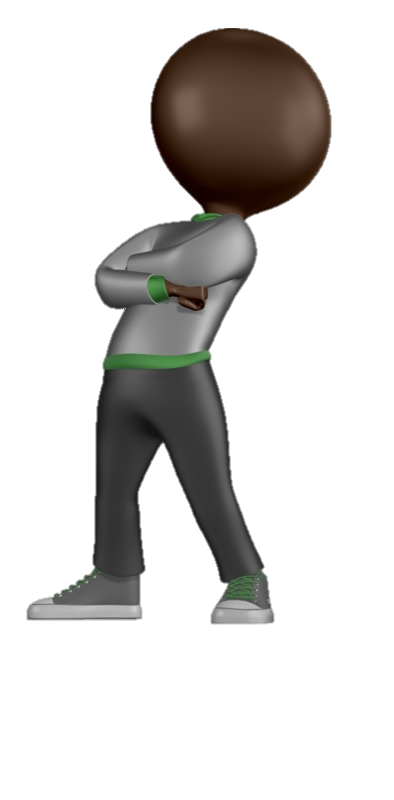 34 – Sovereignty in Judgment
The Fruitful Land Becomes a Wilderness
35 – Sovereignty in Salvation
The Wilderness Becomes a Fruitful Land
Sovereignty –
Supreme or absolute power that cannot be
limited by anyone or anything
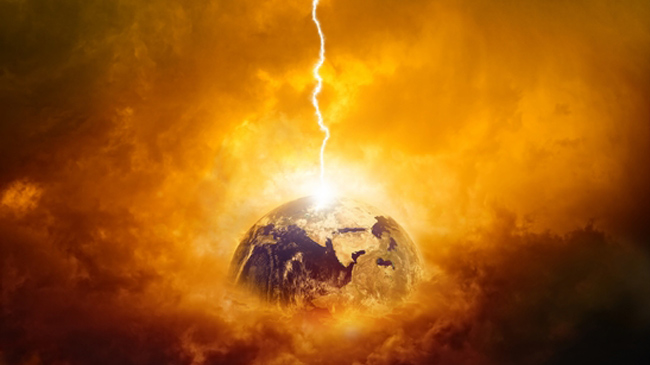 Isaiah 34 – Sovereignty in Judgment
God’s Rage Against All Nations (1-4)
God’s Judgment Against Edom (5-17)
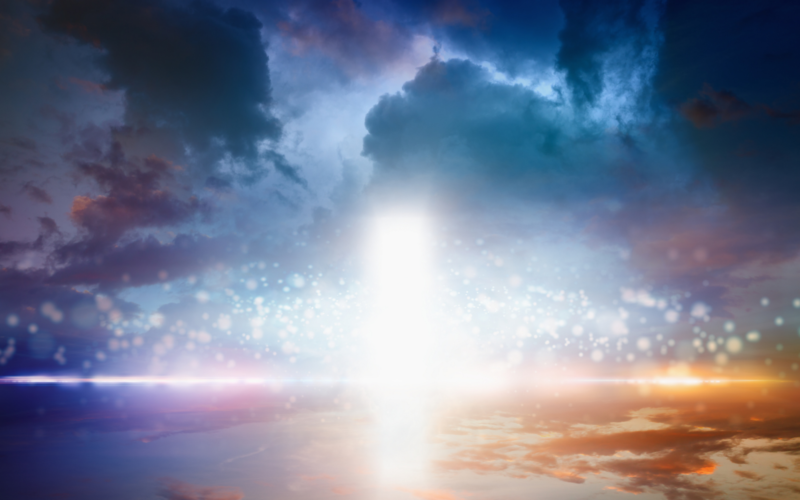 1 Draw near, O nations, to hear, and give attention,
    O peoples!
Let the earth hear, and all that fills it;
    the world, and all that comes from it.
A universal summons to all nations
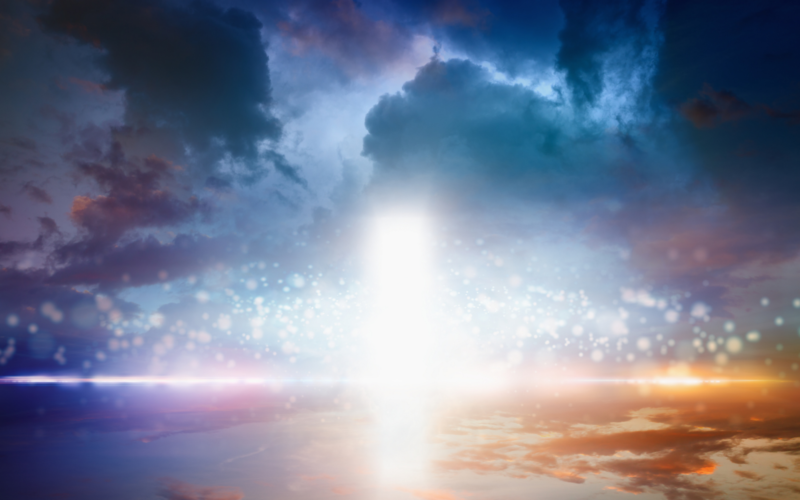 2 For the LORD is enraged against all the nations,
    and furious against all their host;
he has devoted them to destruction, has given
    them over for slaughter.
3 Their slain shall be cast out,
    and the stench of their corpses shall rise;
    the mountains shall flow with their blood.
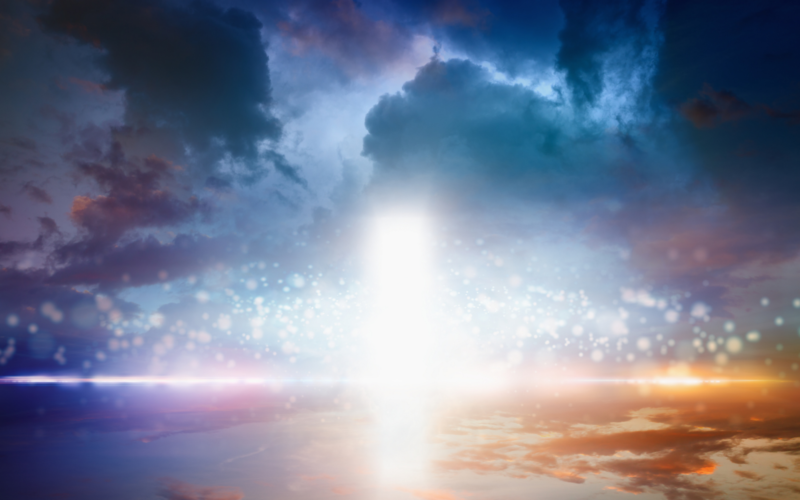 This Judgment is:
Personal & Intended (not just a “natural disaster”)
2 For the LORD is enraged against all the nations,
    and furious against all their host;
he has devoted them to destruction, has given
    them over for slaughter.
3 Their slain shall be cast out,
    and the stench of their corpses shall rise;
    the mountains shall flow with their blood.
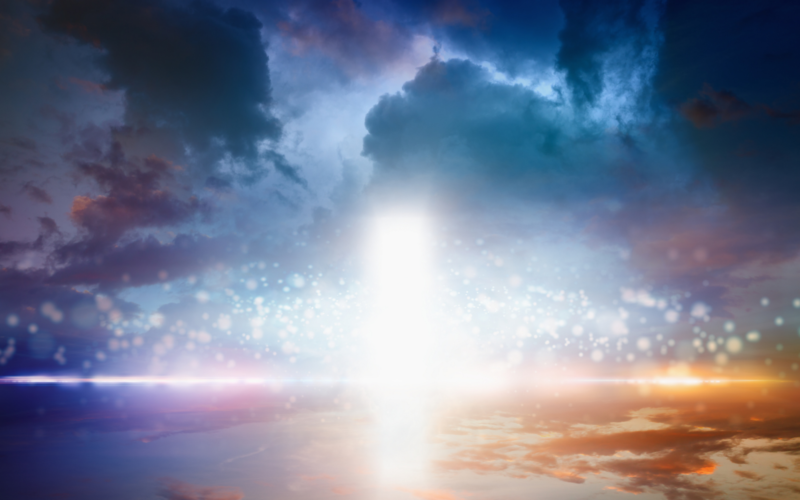 This Judgment is:
Personal & Intended (not just a “natural disaster”)
World-wide (He is the God of all nations)
2 For the LORD is enraged against all the nations,
    and furious against all their host;
he has devoted them to destruction, has given
    them over for slaughter.
3 Their slain shall be cast out,
    and the stench of their corpses shall rise;
    the mountains shall flow with their blood.
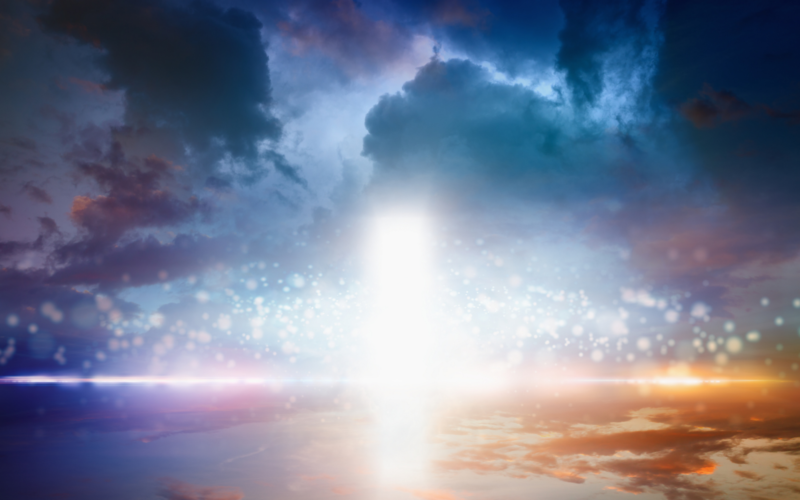 This Judgment is:
Personal & Intended (not just a “natural disaster”)
World-wide (He is the God of all nations)
Final (Not in order to bring them back to him)
2 For the LORD is enraged against all the nations,
    and furious against all their host;
he has devoted them to destruction, has given
    them over for slaughter.
3 Their slain shall be cast out,
    and the stench of their corpses shall rise;
    the mountains shall flow with their blood.
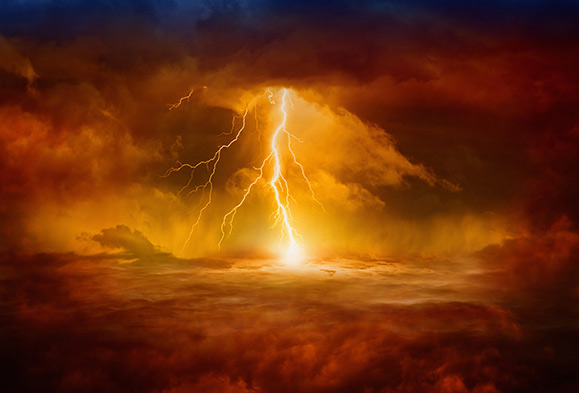 This Judgment is:
Personal & Intended (not just a “natural disaster”)
World-wide (He is the God of all nations)
Final (Not in order to bring them back to him)
Universal (Destruction of the entire universe)
Old City and Kidron Valley from north
4 All the host of heaven shall rot away,
    and the skies roll up like a scroll.
All their host shall fall,
    as leaves fall from the vine,
    like leaves falling from the fig tree.
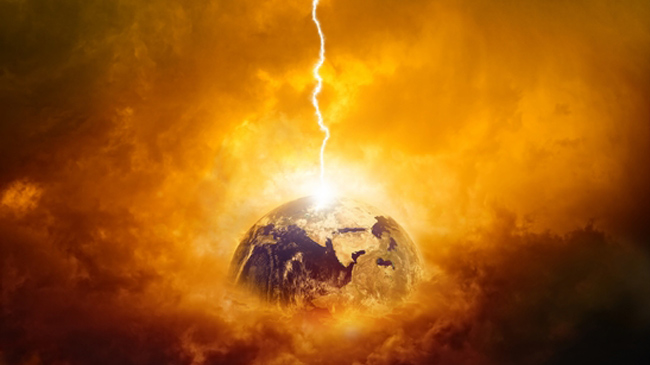 Isaiah 34 – God’s Universal Judgment
Old City and Kidron Valley from north
God’s Rage Against All Nations (1-4)
God’s Judgment Against Edom (5-17)
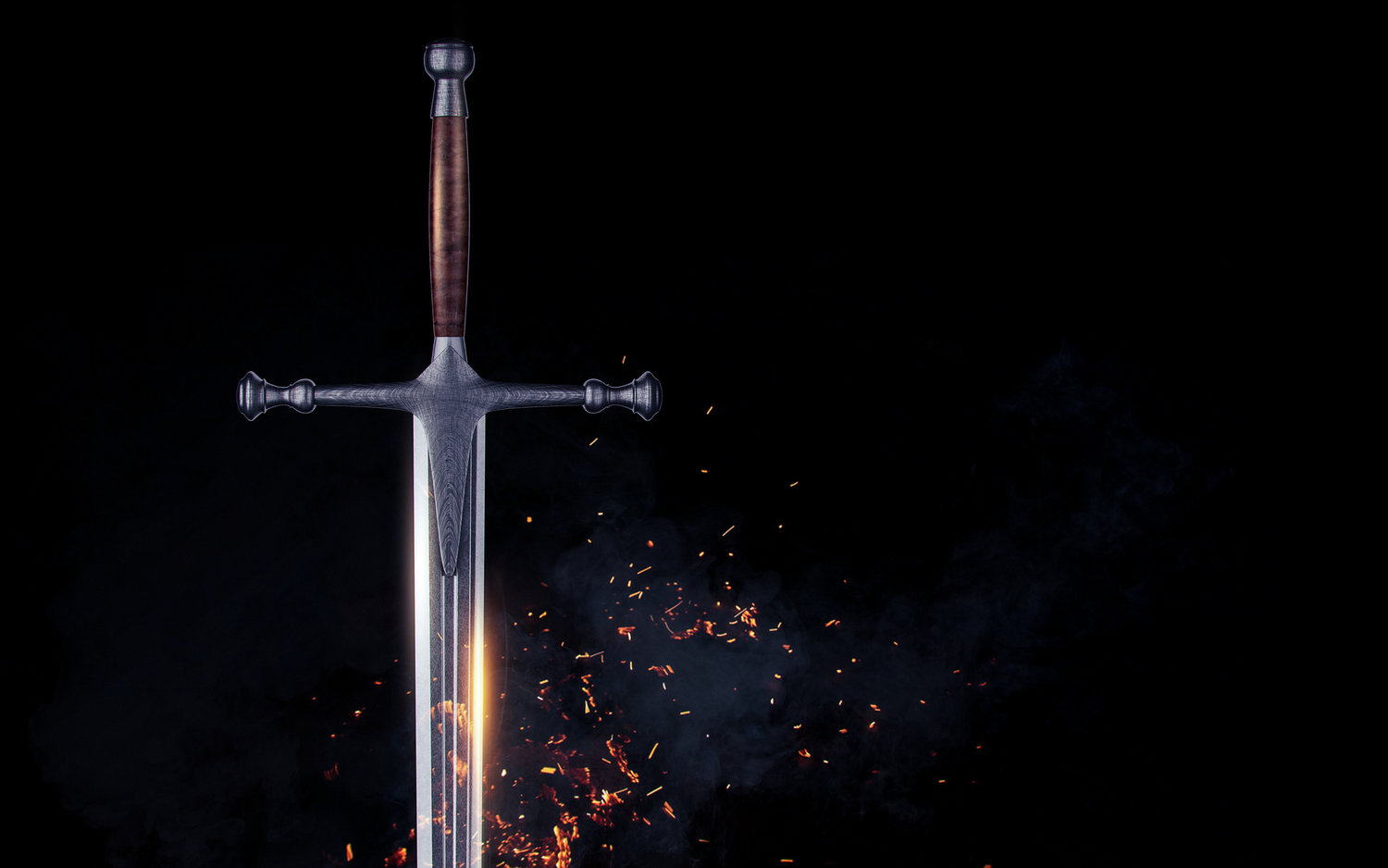 5 For my sword has drunk its fill in
    the heavens;
behold, it descends for judgment 
    upon Edom,
upon the people I have devoted to 
    destruction.
Old City and Kidron Valley from north
Why Edom (descendants of Esau)?
Represent long-term and continuous enemies of God and his people
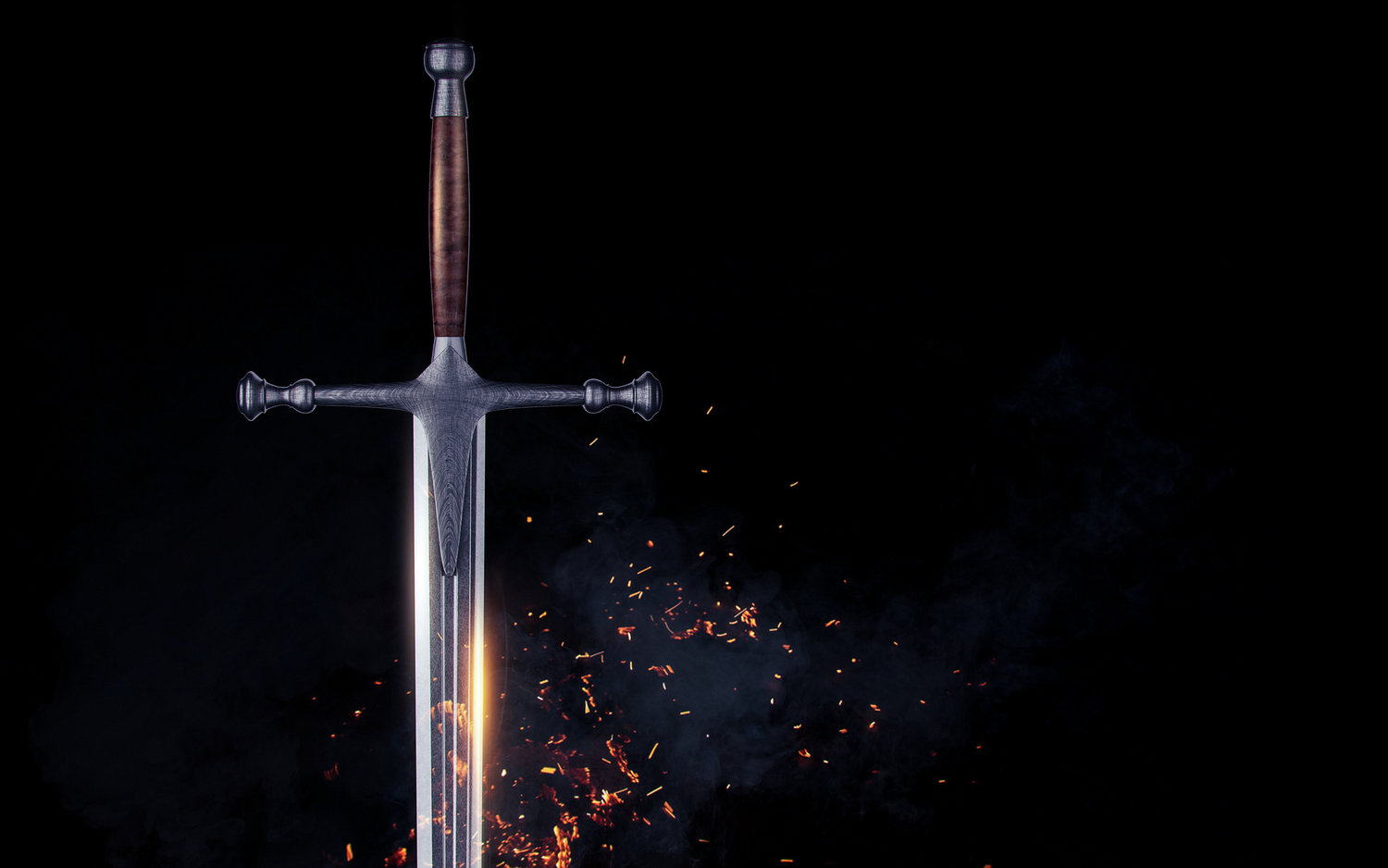 Four Images of Judgment:
Sword
Old City and Kidron Valley from north
5 For my sword has drunk its fill in
    the heavens;
behold, it descends for judgment 
    upon Edom,
upon the people I have devoted to 
    destruction.
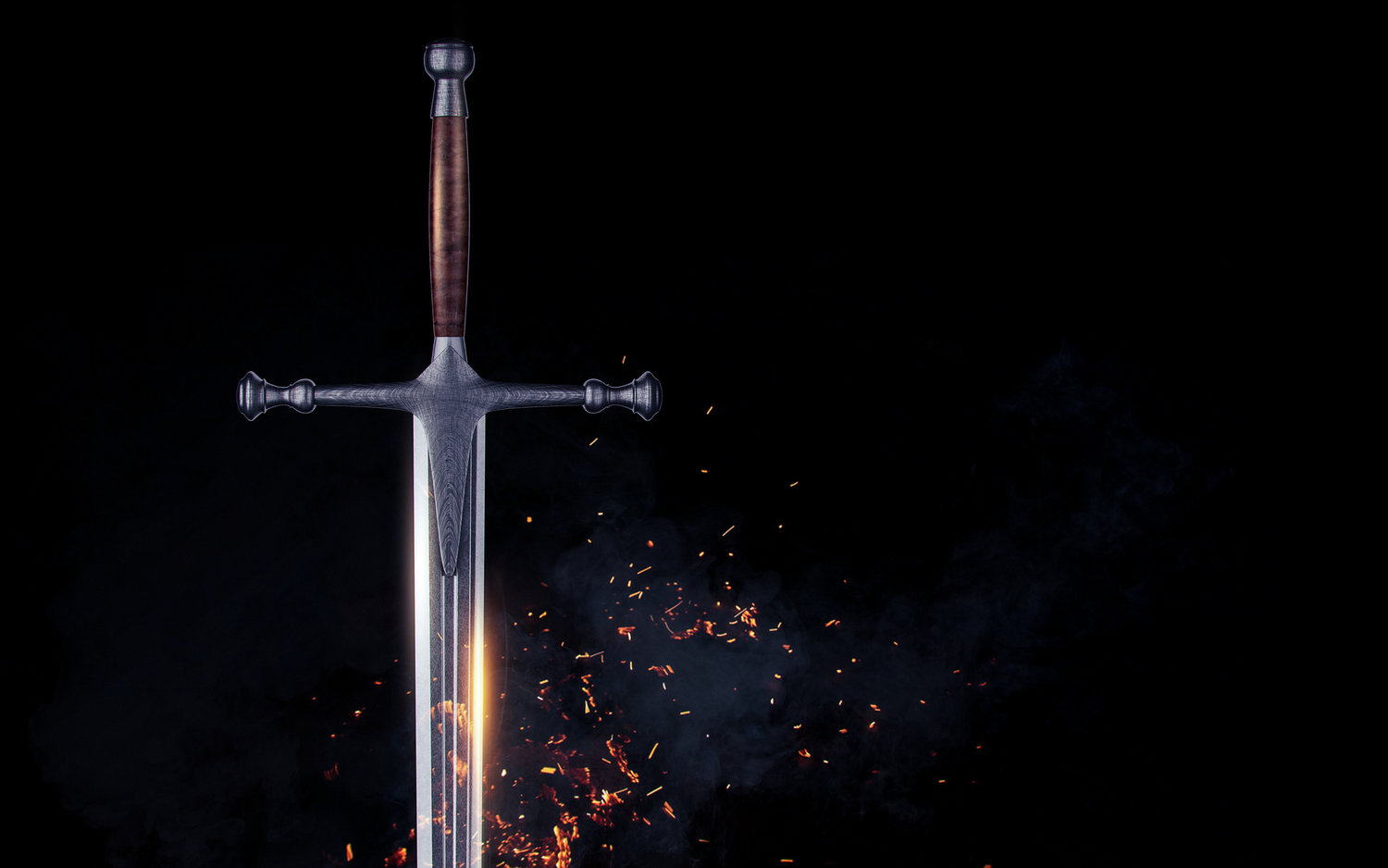 Four Images of Judgment:
Sword
Sacrifice
Old City and Kidron Valley from north
6  The LORD has a sword; 
       it is sated with blood;
    it is gorged with fat,
       with the blood of lambs and goats,
       with the fat of the kidneys of rams.
For the LORD has a sacrifice in Bozrah,
    a great slaughter in the land of Edom.
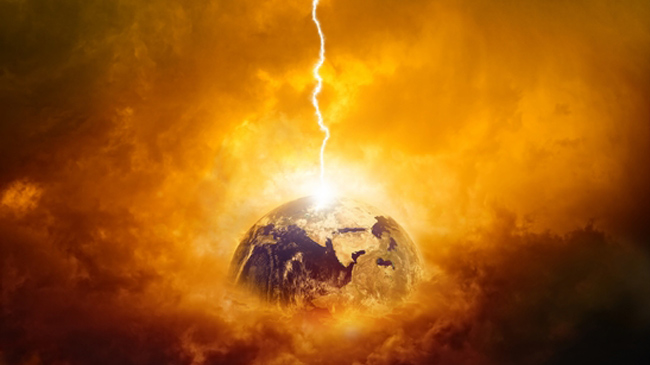 Four Images of Judgment:
Sword
Sacrifice
Sulfur and Burning Pitch
Old City and Kidron Valley from north
9  And the streams of Edom shall be turned into pitch,
    and her soil into sulfur;
    her land shall become burning pitch.
10a Night and day it shall not be quenched;
    its smoke shall go up forever.
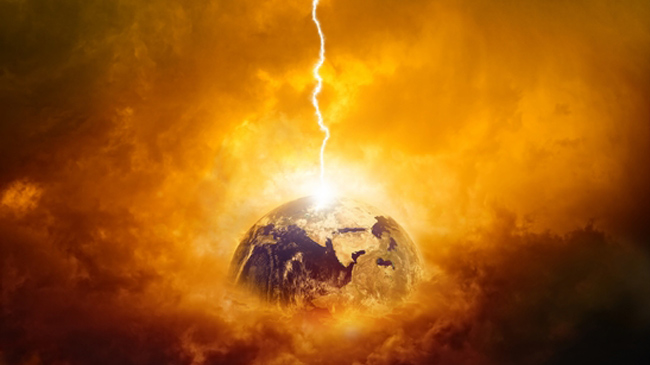 Four Images of Judgment:
Sword
Sacrifice
Sulfur and Burning Pitch
Everlasting wilderness / Wasteland
Old City and Kidron Valley from north
10b From generation to generation it shall lie waste;
    none shall pass through it forever and ever.
11 But the hawk and the porcupine shall possess it,
    the owl and the raven shall dwell in it.
He shall stretch the line of confusion over it,
    and the plumb line of emptiness.
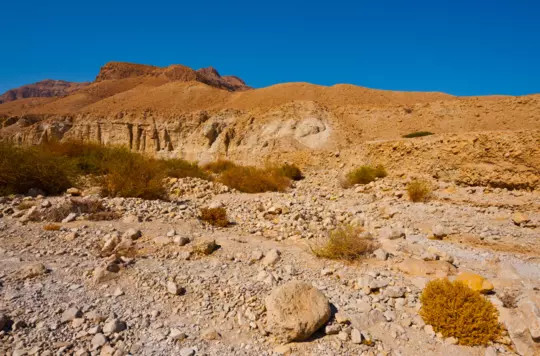 Old City and Kidron Valley from north
12 Its nobles—there is no one there to call it a kingdom,
    and all its princes shall be nothing.
13 Thorns shall grow over its strongholds,
    nettles and thistles in its fortresses.
It shall be the haunt of jackals,
    an abode for ostriches.
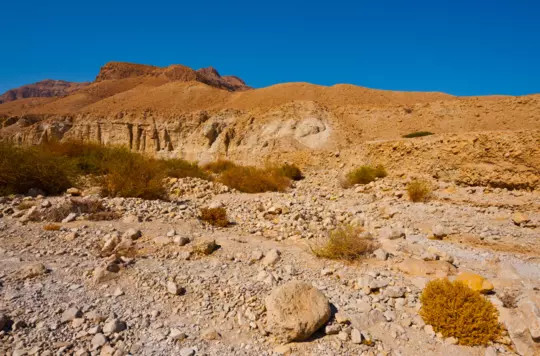 Old City and Kidron Valley from north
14 And wild animals shall meet with hyenas;
    the wild goat shall cry to his fellow;
indeed, there the night bird settles
    and finds for herself a resting place.
15 There the owl nests and lays
    and hatches and gathers her young in her shadow;
indeed, there the hawks are gathered,
    each one with her mate.
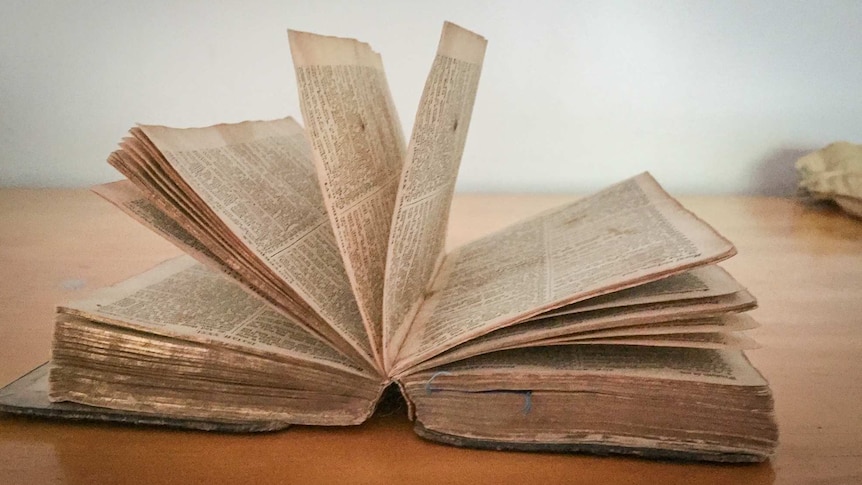 Old City and Kidron Valley from north
16 Seek and read from the book of the LORD:
    Not one of these shall be missing;
    none shall be without her mate.
For the mouth of the LORD has commanded,
    and his Spirit has gathered them.
17 He has cast the lot for them;
    his hand has portioned it out to them with the line;
they shall possess it forever;
    from generation to generation they shall dwell in it.
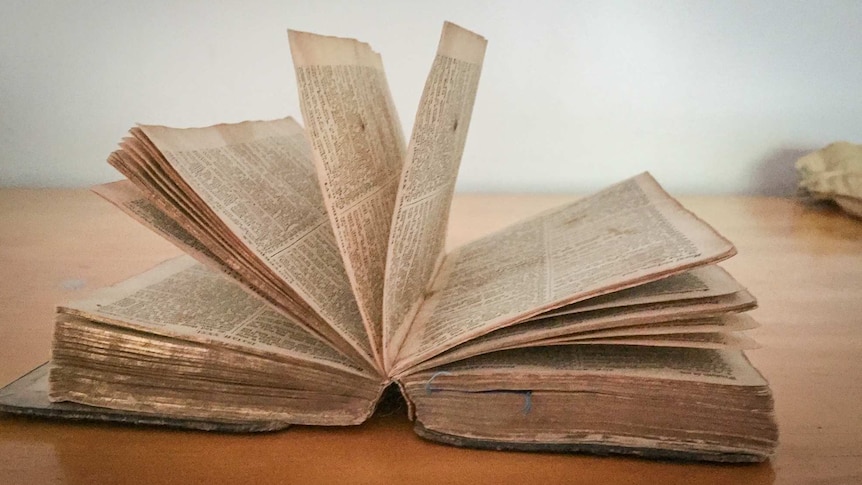 God, in his sovereignty, will accomplish every detail of the prophecy!
Old City and Kidron Valley from north
16 Seek and read from the book of the LORD:
    Not one of these shall be missing;
    none shall be without her mate.
For the mouth of the LORD has commanded,
    and his Spirit has gathered them.
17 He has cast the lot for them;
    his hand has portioned it out to them with the line;
they shall possess it forever;
    from generation to generation they shall dwell in it.
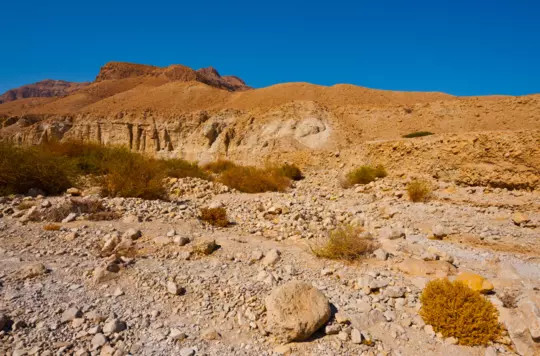 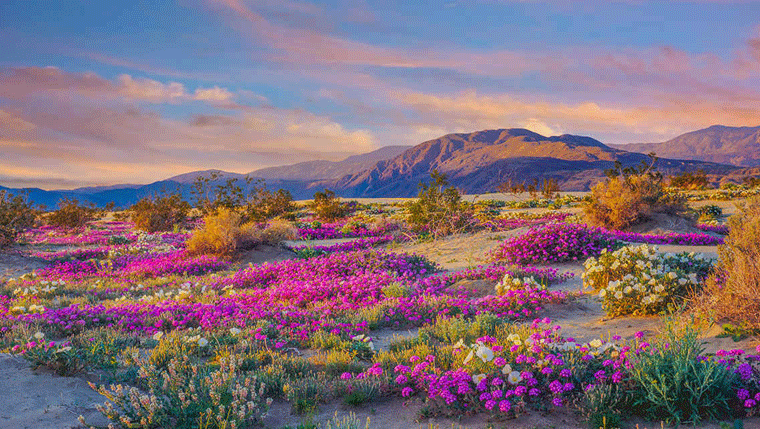 Isaiah 34-35: 
God’s Sovereignty in Judgment and Salvation
Old City and Kidron Valley from north
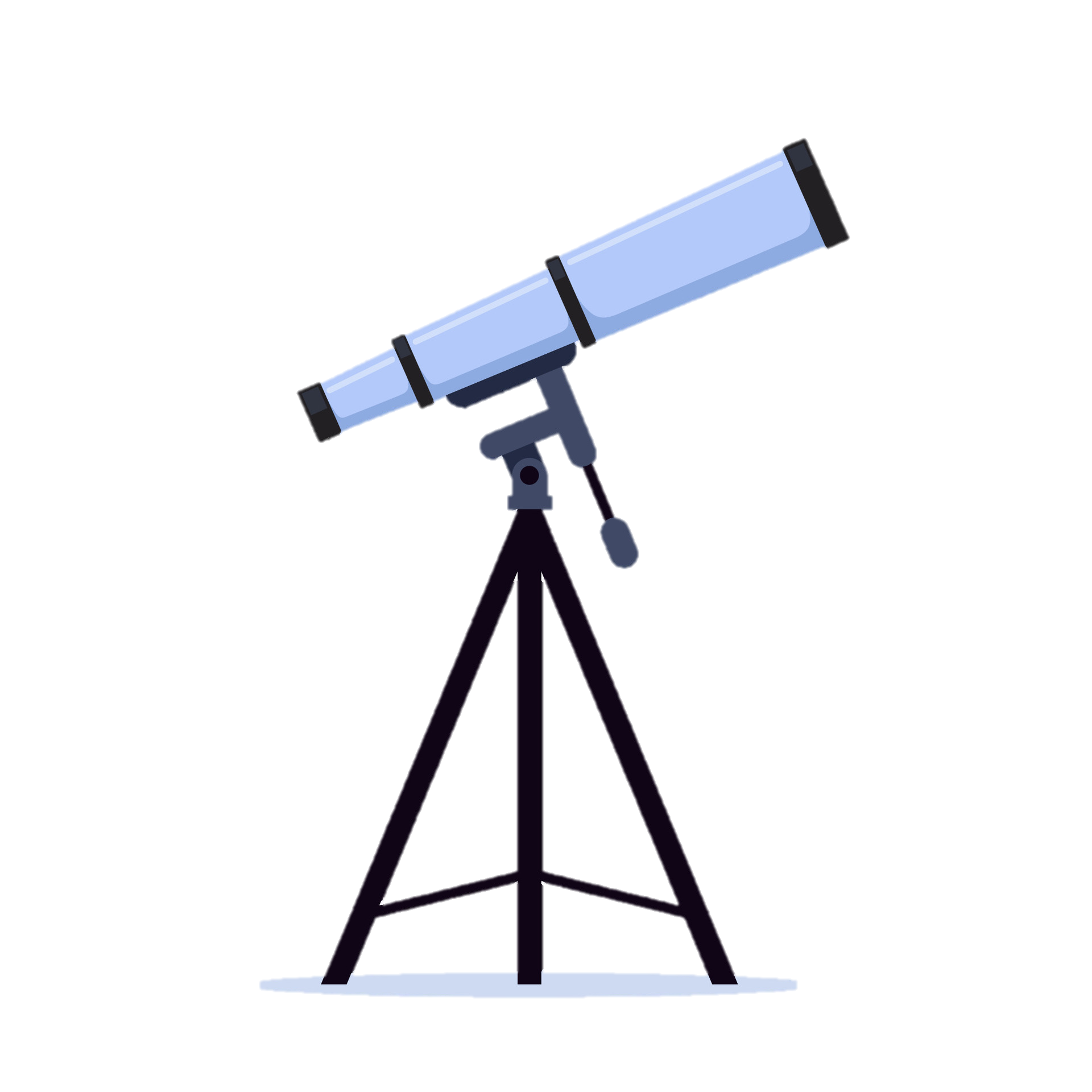 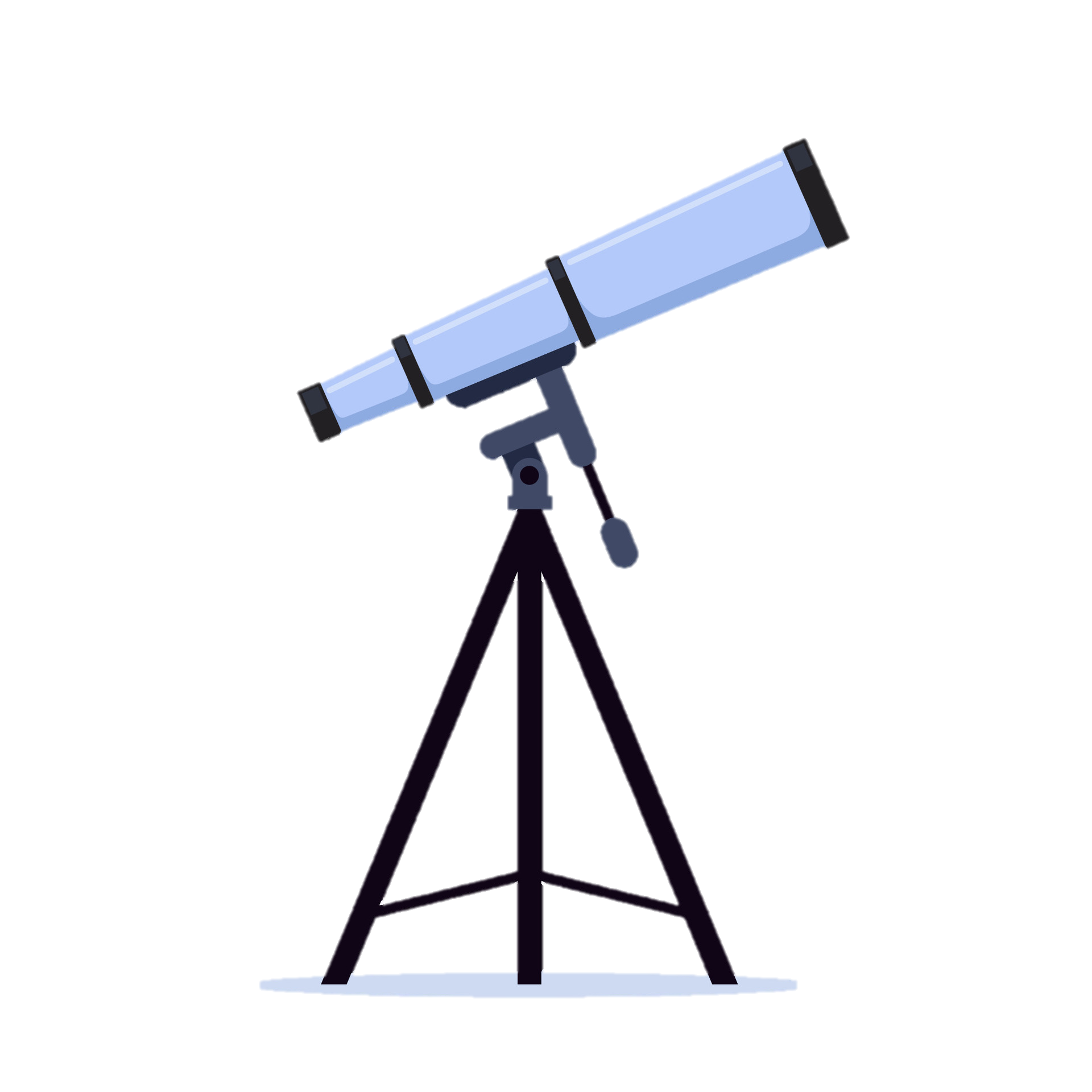 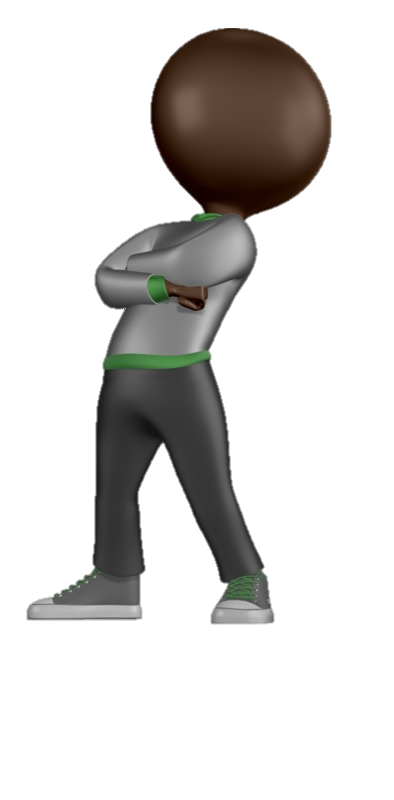 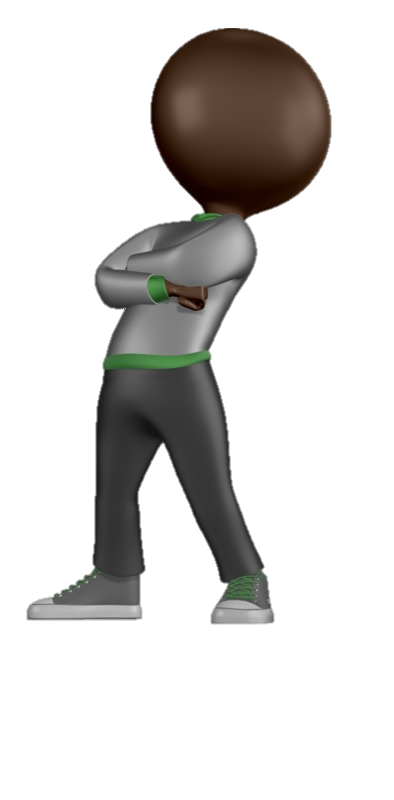 34 – Sovereignty in Judgment
The Fruitful Land Becomes a Wilderness
35 – Sovereignty in Salvation
The Wilderness Becomes a Fruitful Land
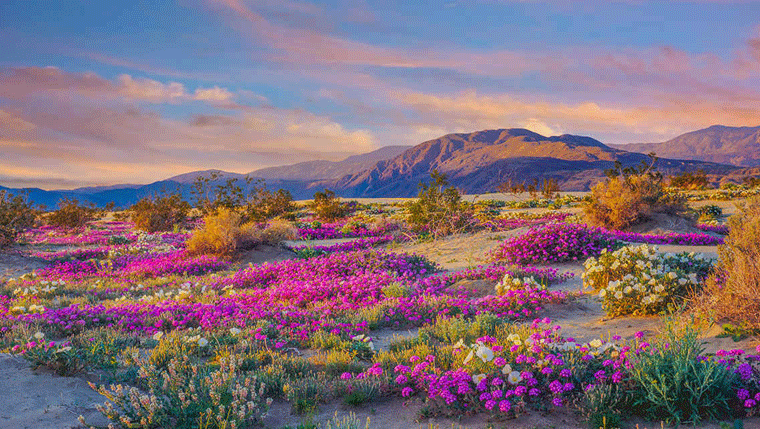 Isaiah 35 – Sovereignty in Salvation!
Old City and Kidron Valley from north
Blossoming Desert (1-2)
Call to Courage (3-4)
Rivers in the Desert (5-7)
The Way of Holiness (8-10)
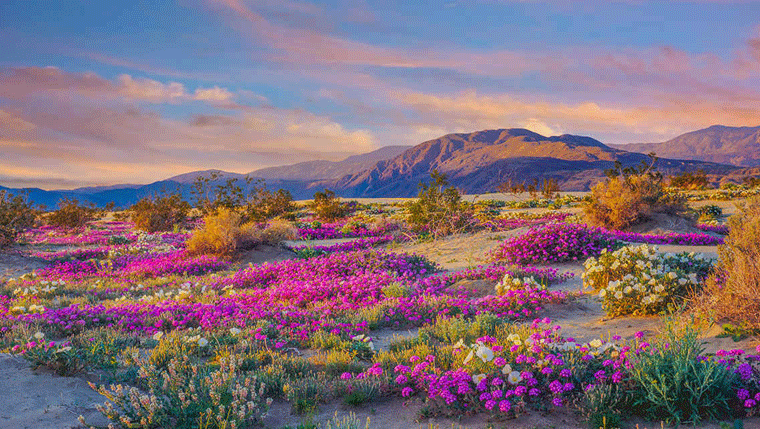 Old City and Kidron Valley from north
1 The wilderness and the dry land shall be glad;
    the desert shall rejoice and blossom like the crocus;
2 it shall blossom abundantly
    and rejoice with joy and singing.
The glory of Lebanon shall be given to it,
    the majesty of Carmel and Sharon.
They shall see the glory of the LORD,
    the majesty of our God.
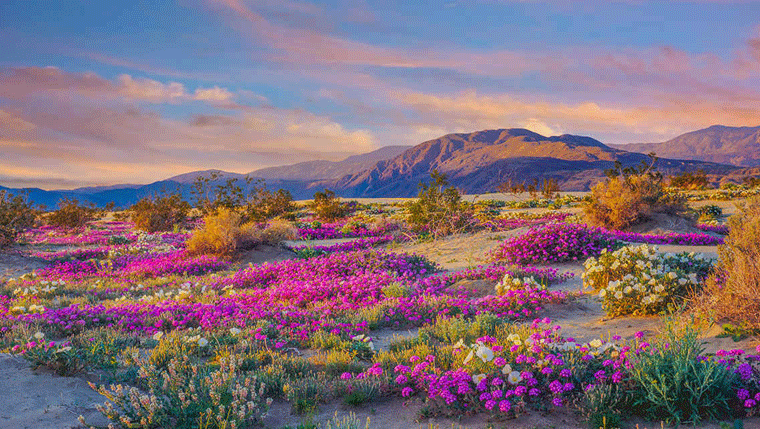 Old City and Kidron Valley from north
1 The wilderness and the dry land shall be glad;
    the desert shall rejoice and blossom like the crocus;
2 it shall blossom abundantly
    and rejoice with joy and singing.
The glory of Lebanon shall be given to it,
    the majesty of Carmel and Sharon.
They shall see the glory of the LORD,
    the majesty of our God.
Restoration of the wilderness and water in the desert are common themes in Isaiah – why?
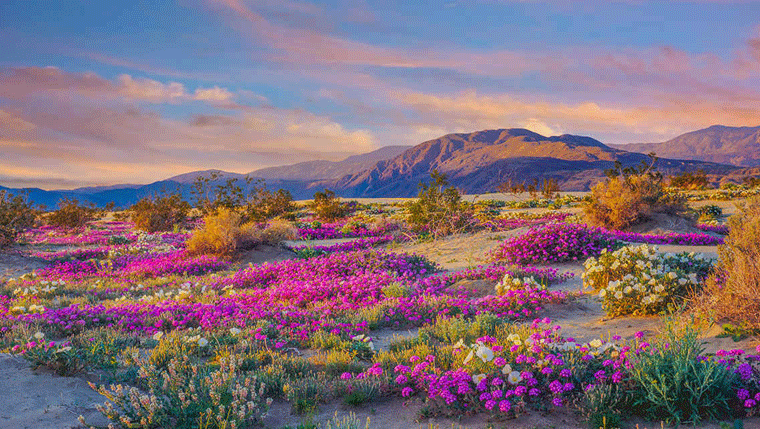 Old City and Kidron Valley from north
1 The wilderness and the dry land shall be glad;
    the desert shall rejoice and blossom like the crocus;
2 it shall blossom abundantly
    and rejoice with joy and singing.
The glory of Lebanon shall be given to it,
    the majesty of Carmel and Sharon.
They shall see the glory of the LORD,
    the majesty of our Go
For the LORD comforts Zion; he comforts all her waste places and makes her wilderness like Eden, her desert like the garden of the LORD; joy and gladness will be found in her, thanksgiving and the voice of song.
                                                 Isaiah 51:3
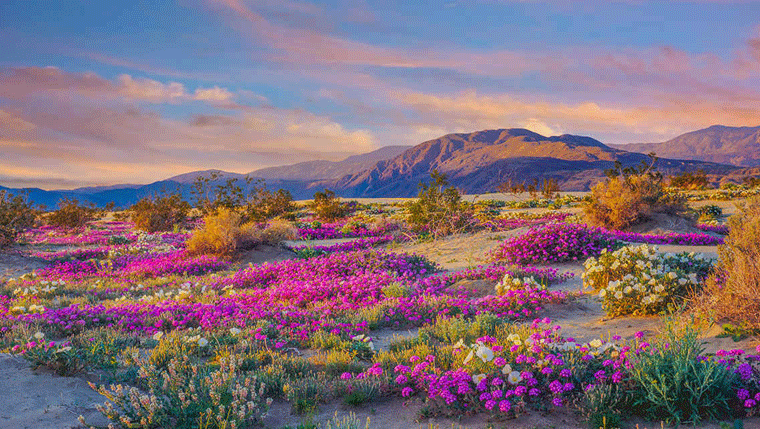 Old City and Kidron Valley from north
1 The wilderness and the dry land shall be glad;
    the desert shall rejoice and blossom like the crocus;
2 it shall blossom abundantly
    and rejoice with joy and singing.
The glory of Lebanon shall be given to it,
    the majesty of Carmel and Sharon.
They shall see the glory of the LORD,
    the majesty of ou
The wilderness and the desert in Scripture often represent life outside of Eden – life dominated by sin, judgment and chaos.  Even as believers, we live in this.
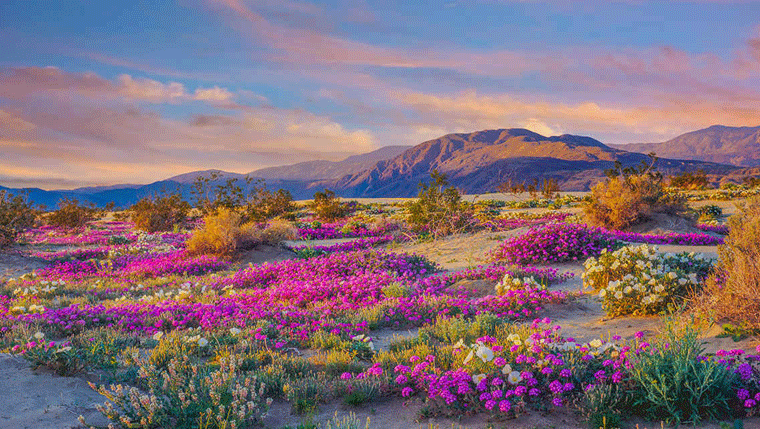 Old City and Kidron Valley from north
1 The wilderness and the dry land shall be glad;
    the desert shall rejoice and blossom like the crocus;
2 it shall blossom abundantly
    and rejoice with joy and singing.
The glory of Lebanon shall be given to it,
    the majesty of Carmel and Sharon.
They shall see the glory of the LORD,
    the majesty of our God.
But God is restoring the wilderness!
Setting creation free from its bondage to decay
(Romans 8:21)
Setting people free from their bondage to sin
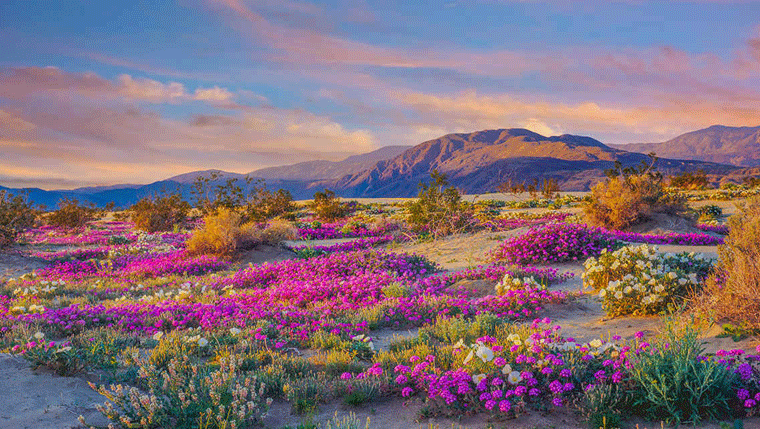 Old City and Kidron Valley from north
1 The wilderness and the dry land shall be glad;
    the desert shall rejoice and blossom like the crocus;
2 it shall blossom abundantly
    and rejoice with joy and singing.
The glory of Lebanon shall be given to it,
    the majesty of Carmel and Sharon.
They shall see the glory of the LORD,
    the majesty of our God.
God’s glory will be revealed!
When will this happen?
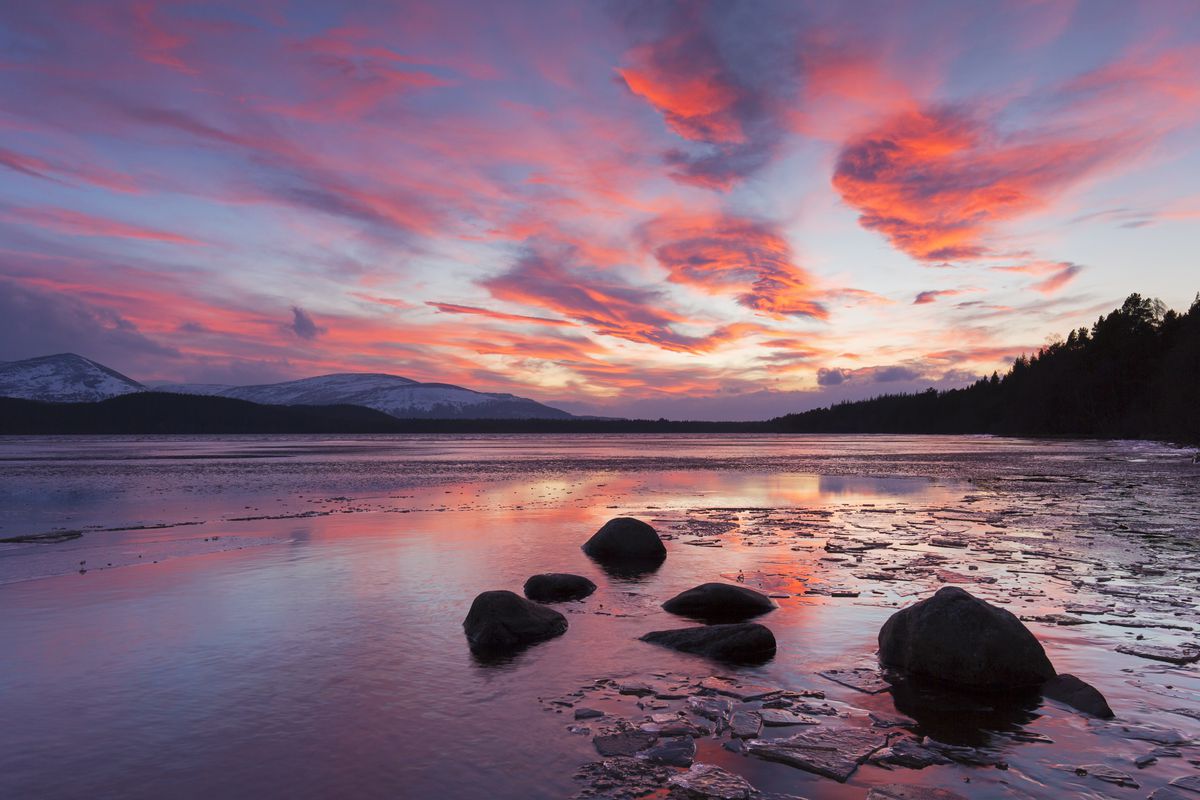 The “Latter” or “Last” Days
Isaiah 35
End of Time
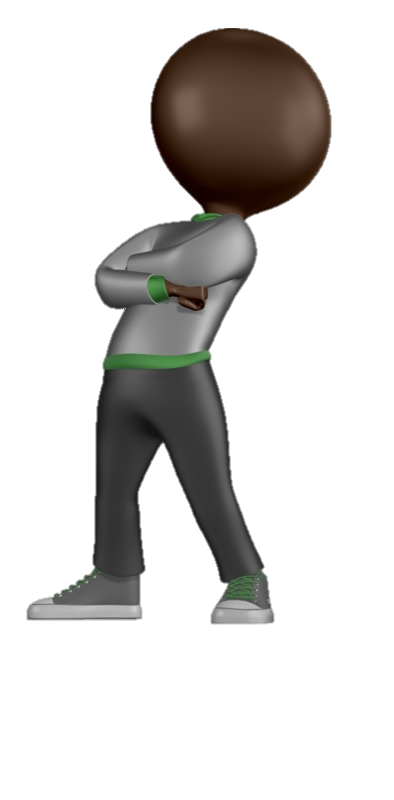 OT
Prophet
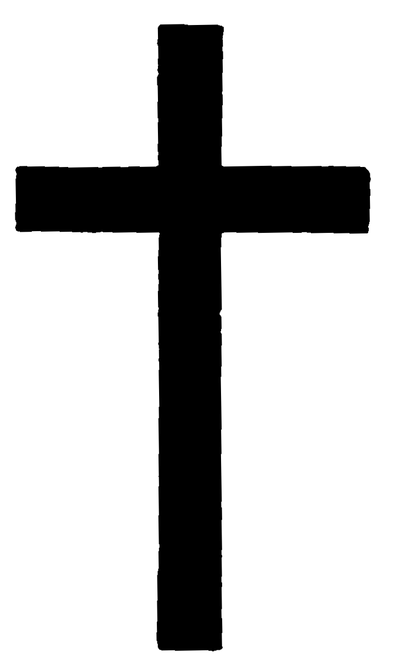 Messianic Age
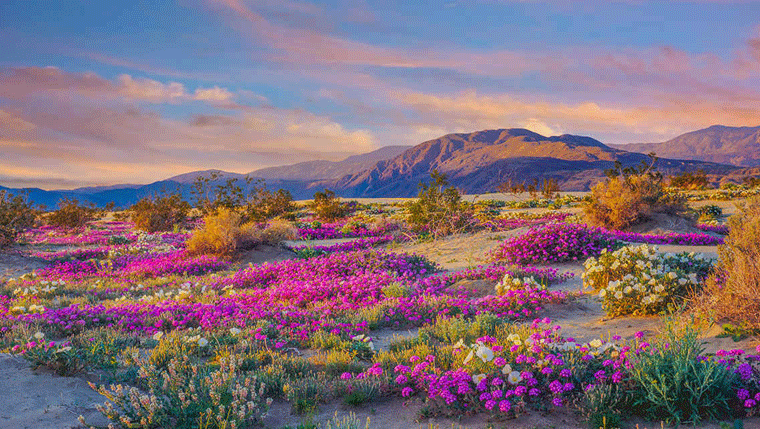 Old City and Kidron Valley from north
1 The wilderness and the dry land shall be glad;
    the desert shall rejoice and blossom like the crocus;
2 it shall blossom abundantly
    and rejoice with joy and singing.
The glory of Lebanon shall be given to it,
    the majesty of Carmel and Sharon.
They shall see the glory of the LORD,
    the majesty of our God.
God’s glory will be revealed!
“And the Word became flesh and dwelt among us, and we have seen his glory, glory as of the only Son from the Father, full of grace and truth.”   John 1:14
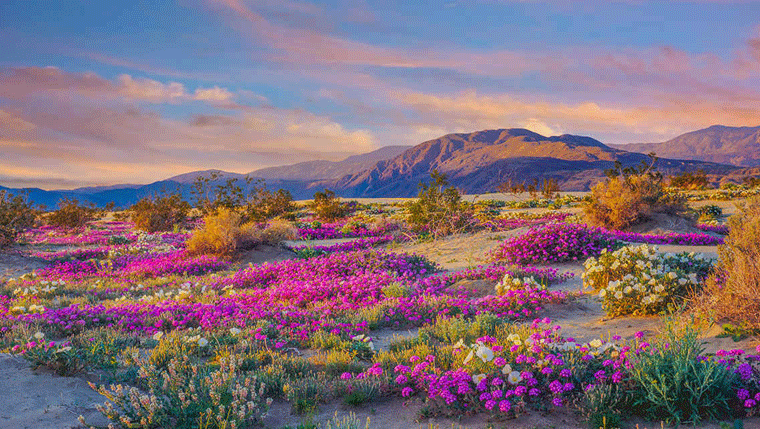 Old City and Kidron Valley from north
1 The wilderness and the dry land shall be glad;
    the desert shall rejoice and blossom like the crocus;
2 it shall blossom abundantly
    and rejoice with joy and singing.
The glory of Lebanon shall be given to it,
    the majesty of Carmel and Sharon.
They shall see the glory of the LORD,
    the majesty of our God.
God’s glory will be revealed!
“Then will appear in heaven the sign of the Son of Man, and then all the tribes of the earth … will see the Son of Man coming on the clouds of heaven with power and great glory.”      Matthew 24:30
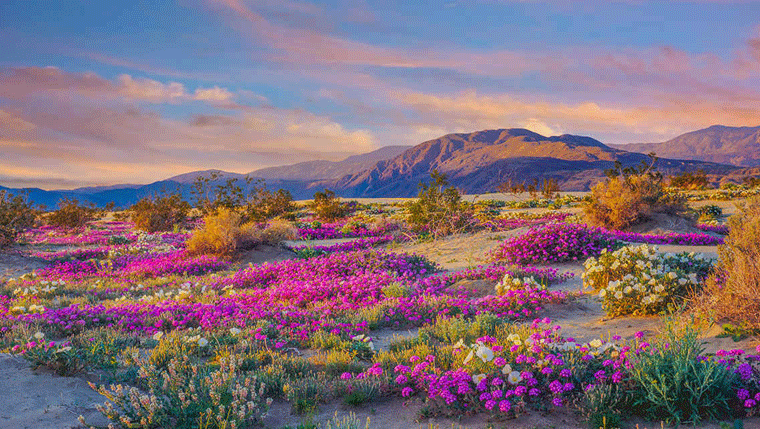 Isaiah 35 – Sovereignty in Salvation!
Old City and Kidron Valley from north
Blossoming Desert (1-2)
Call to Courage (3-4)
Rivers in the Desert (5-7)
The Way of Holiness (8-10)
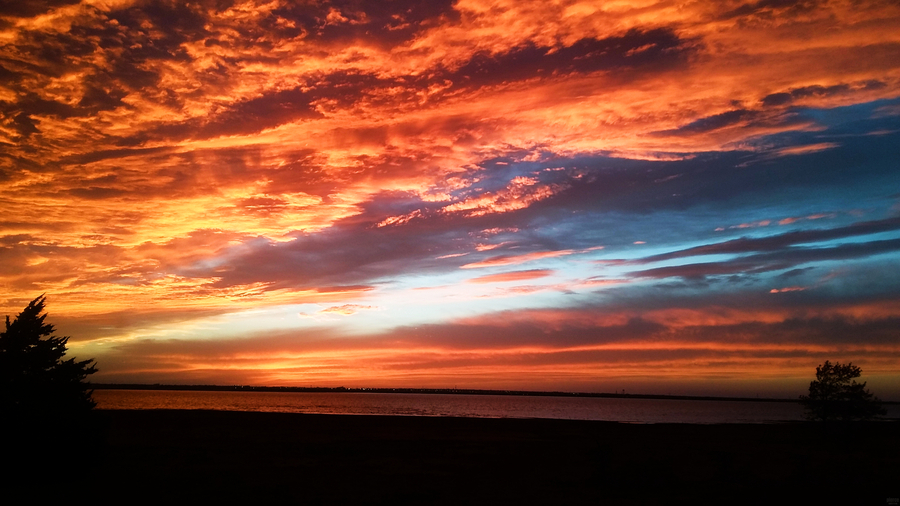 God is bringing complete restoration… But in the meantime…
Old City and Kidron Valley from north
3 Strengthen the weak hands,
    and make firm the feeble knees.
4 Say to those who have an anxious heart,
    “Be strong; fear not!
Behold, your God will come with vengeance,
    with the recompense of God.
He will come and save you.”
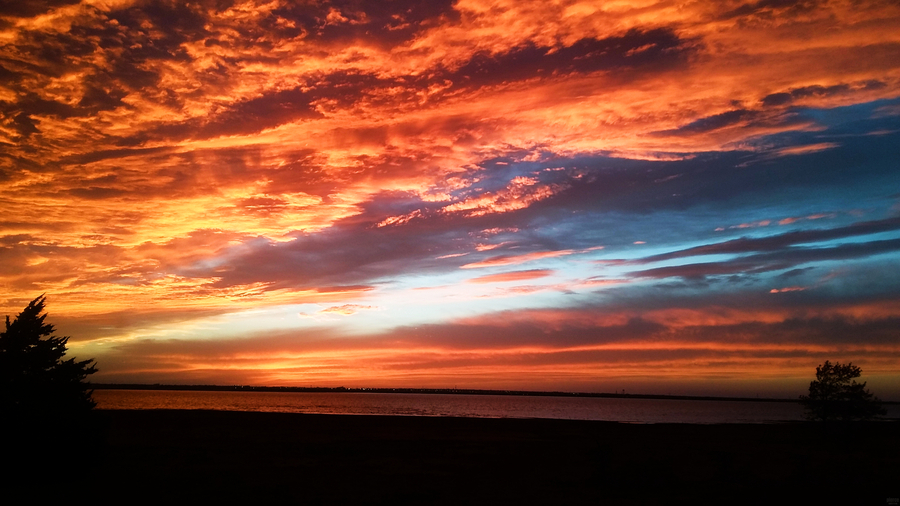 Old City and Kidron Valley from north
God’s words to Joshua – Dueteronomy 31:6
3 Strengthen the weak hands,
    and make firm the feeble knees.
4 Say to those who have an anxious heart,
    “Be strong; fear not!
Behold, your God will come with vengeance,
    with the recompense of God.
He will come and save you.”
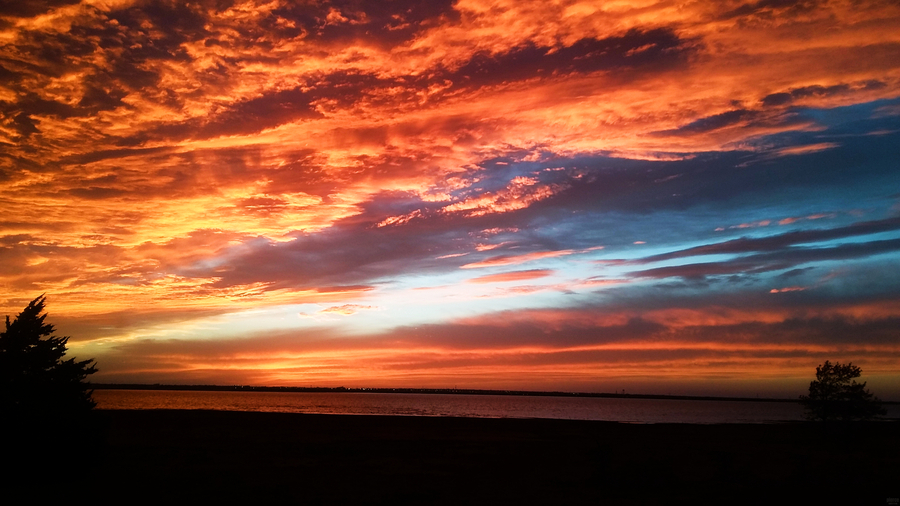 Old City and Kidron Valley from north
Do we believe this?
3 Strengthen the weak hands,
    and make firm the feeble knees.
4 Say to those who have an anxious heart,
    “Be strong; fear not!
Behold, your God will come with vengeance,
    with the recompense of God.
He will come and save you.”
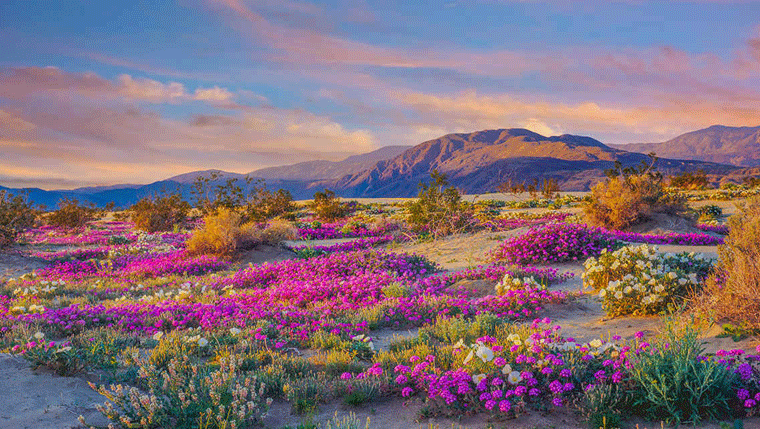 Isaiah 35 – Sovereignty in Salvation!
Old City and Kidron Valley from north
Blossoming Desert (1-2)
Call to Courage (3-4)
Rivers in the Desert (5-7)
The Way of Holiness (8-10)
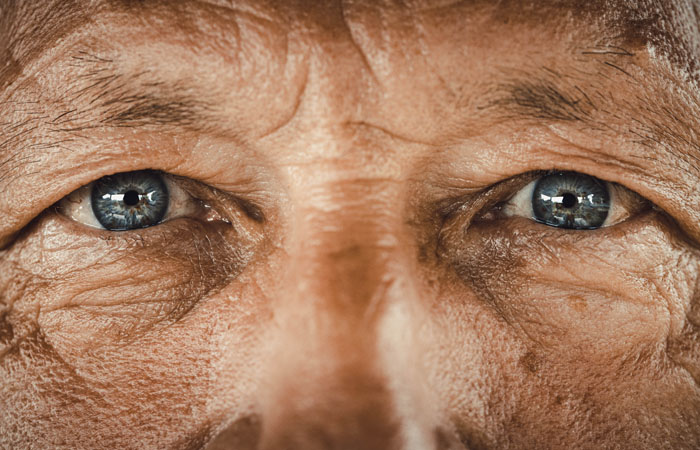 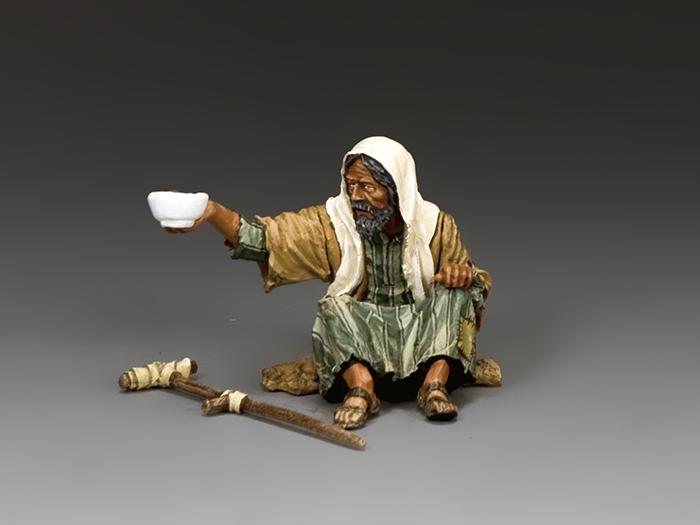 Old City and Kidron Valley from north
5 Then the eyes of the blind shall be opened,
    and the ears of the deaf unstopped;
6a then shall the lame man leap like a deer,
    and the tongue of the mute sing for joy.
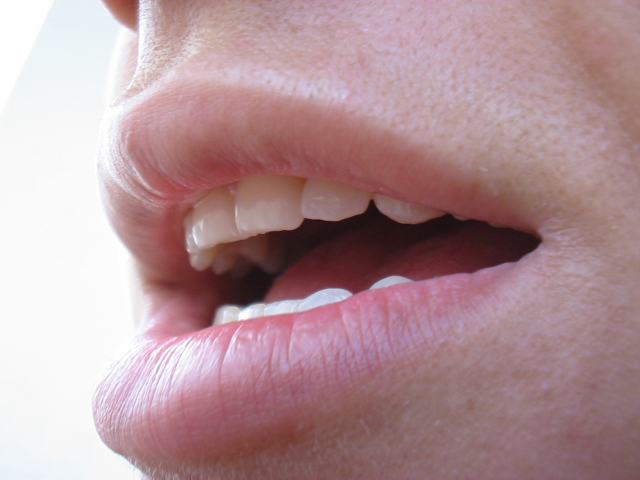 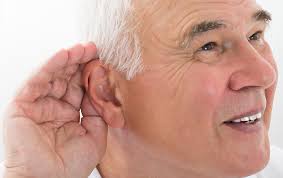 When will this happen?
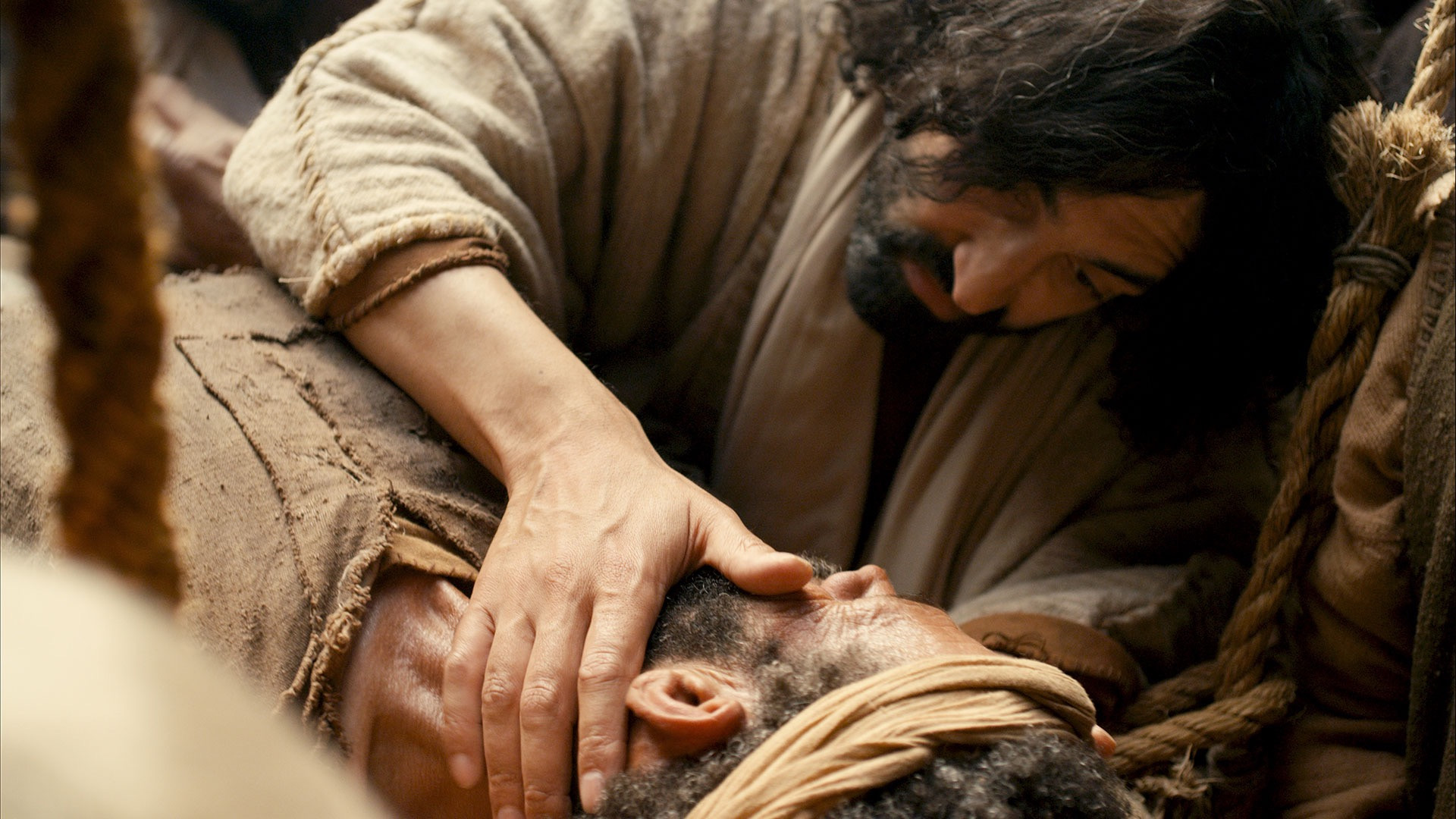 4 And Jesus answered them, “Go and tell John what you hear and see: 
5 the blind receive their sight and the lame walk, lepers are cleansed and the deaf hear, and the dead are raised up, and the poor have good news preached to them.”
                 Matthew 11:4-5
Old City and Kidron Valley from north
Why do you think Jesus used these words?
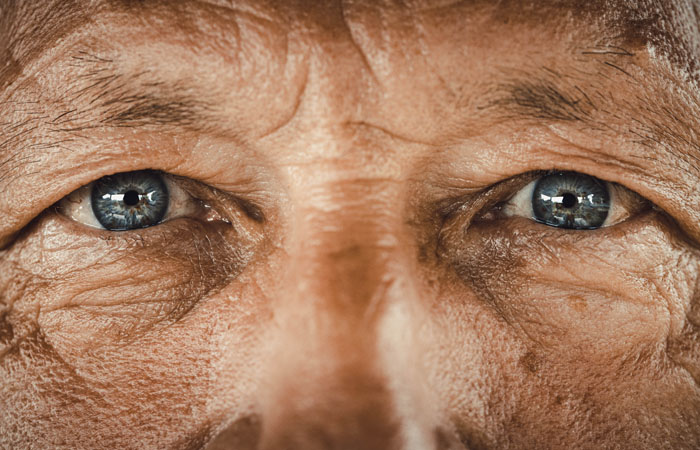 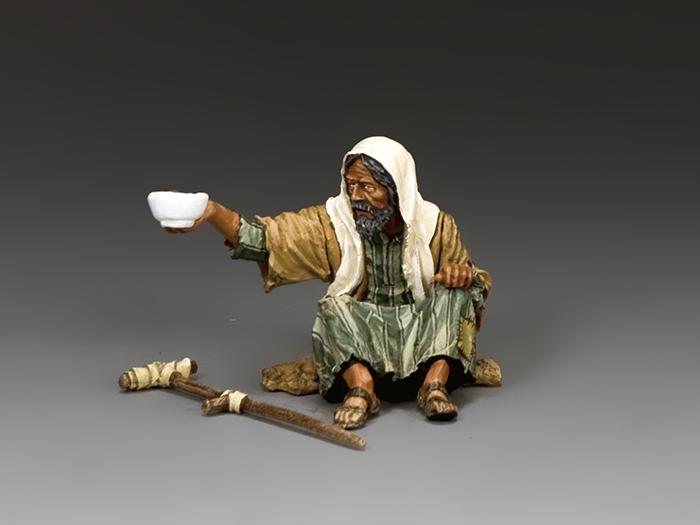 Old City and Kidron Valley from north
5 Then the eyes of the blind shall be opened,
    and the ears of the deaf unstopped;
6a then shall the lame man leap like a deer,
    and the tongue of the mute sing for joy.
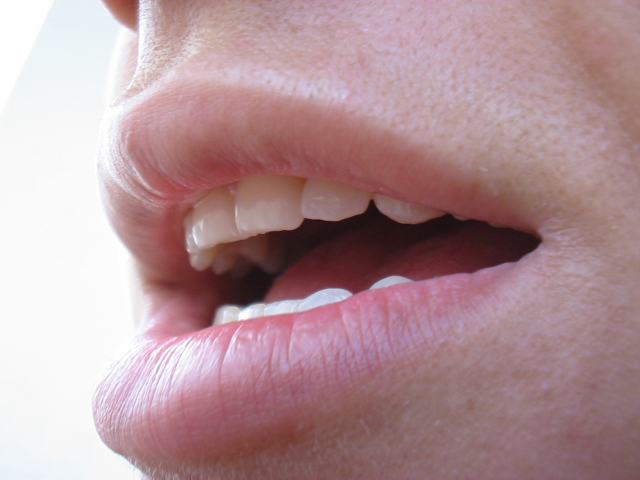 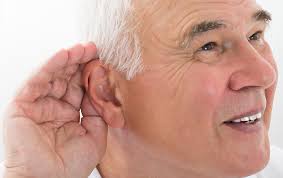 Was physical healing Jesus’ primary goal?
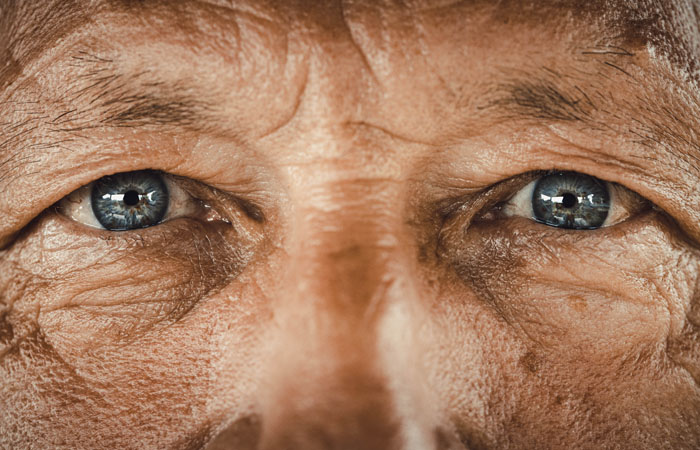 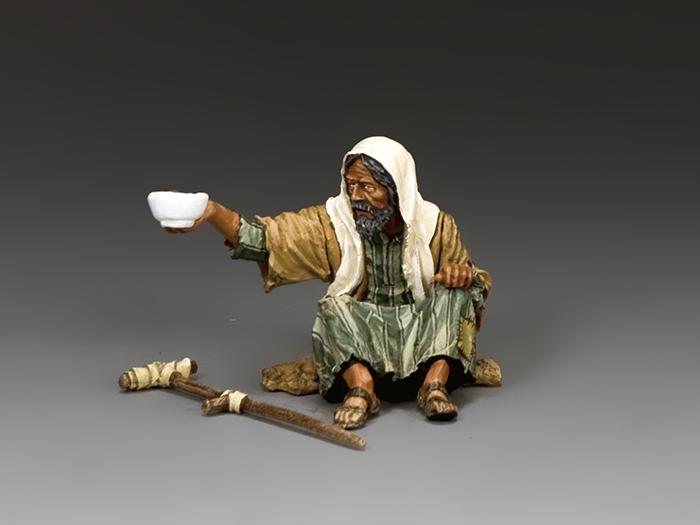 9 “Go, and say to this people:
“‘Keep on hearing, but do not understand;
keep on seeing, but do not perceive.’
10 Make the heart of this people dull,
    and their ears heavy,
    and blind their eyes;
lest they see with their eyes,
    and hear with their ears,
and understand with their hearts,
    and turn and be healed.”
                                               Isaiah 6:9-10
Old City and Kidron Valley from north
The true miracle is spiritual sight!
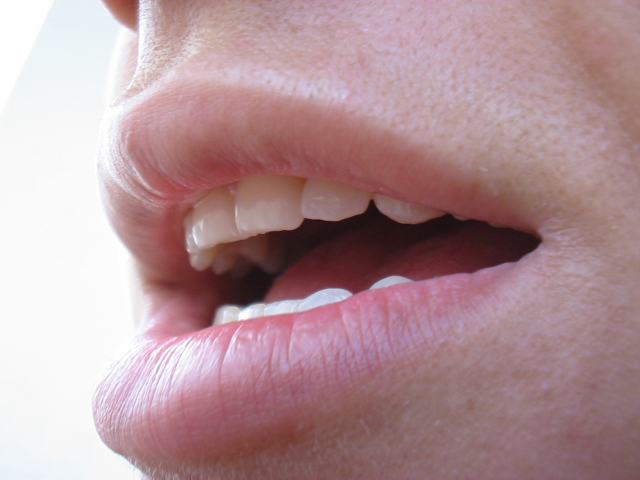 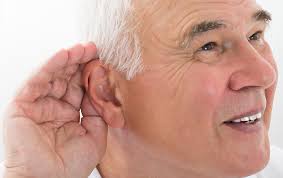 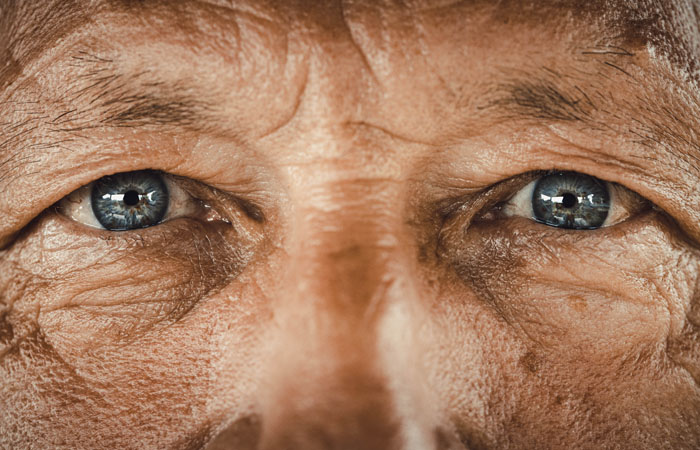 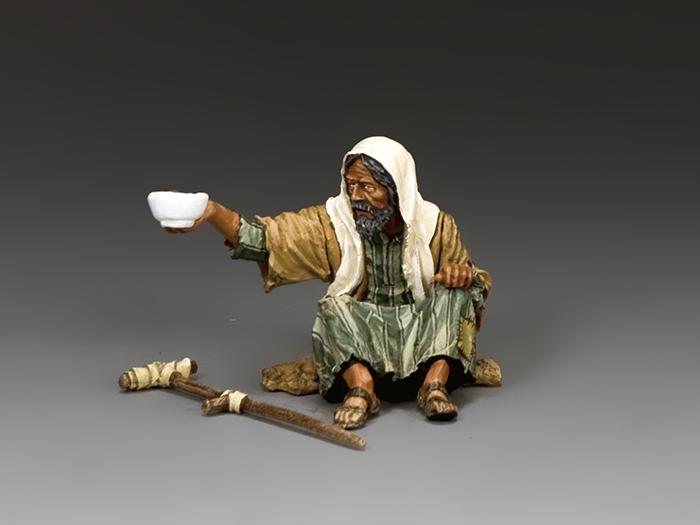 Old City and Kidron Valley from north
5 Then the eyes of the blind shall be opened,
    and the ears of the deaf unstopped;
6a then shall the lame man leap like a deer,
    and the tongue of the mute sing for joy.
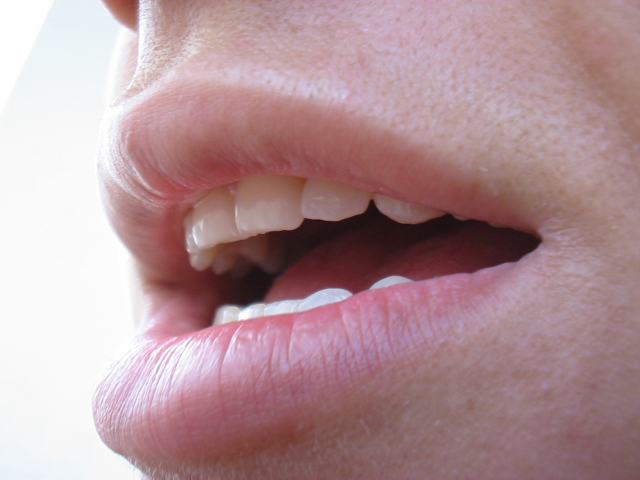 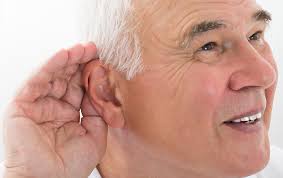 What enables these miracles to happen?
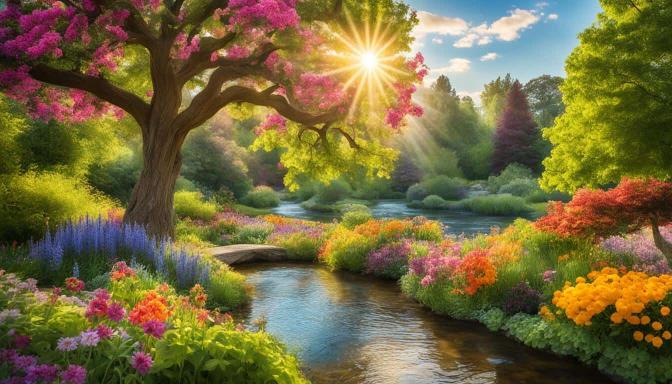 Old City and Kidron Valley from north
6b For waters break forth in the wilderness,
    and streams in the desert;
7 the burning sand shall become a pool,
    and the thirsty ground springs of water;
in the haunt of jackals, where they lie down,
    the grass shall become reeds and rushes.
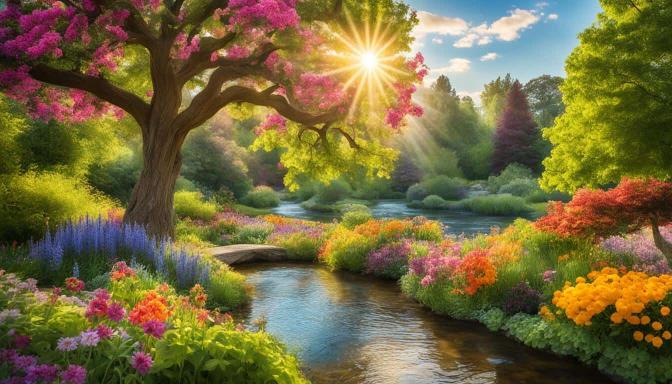 Old City and Kidron Valley from north
How does water in the wilderness bring about this physical or spiritual healing?
6b For waters break forth in the wilderness,
    and streams in the desert;
7 the burning sand shall become a pool,
    and the thirsty ground springs of water;
in the haunt of jackals, where they lie down,
    the grass shall become reeds and rushes.
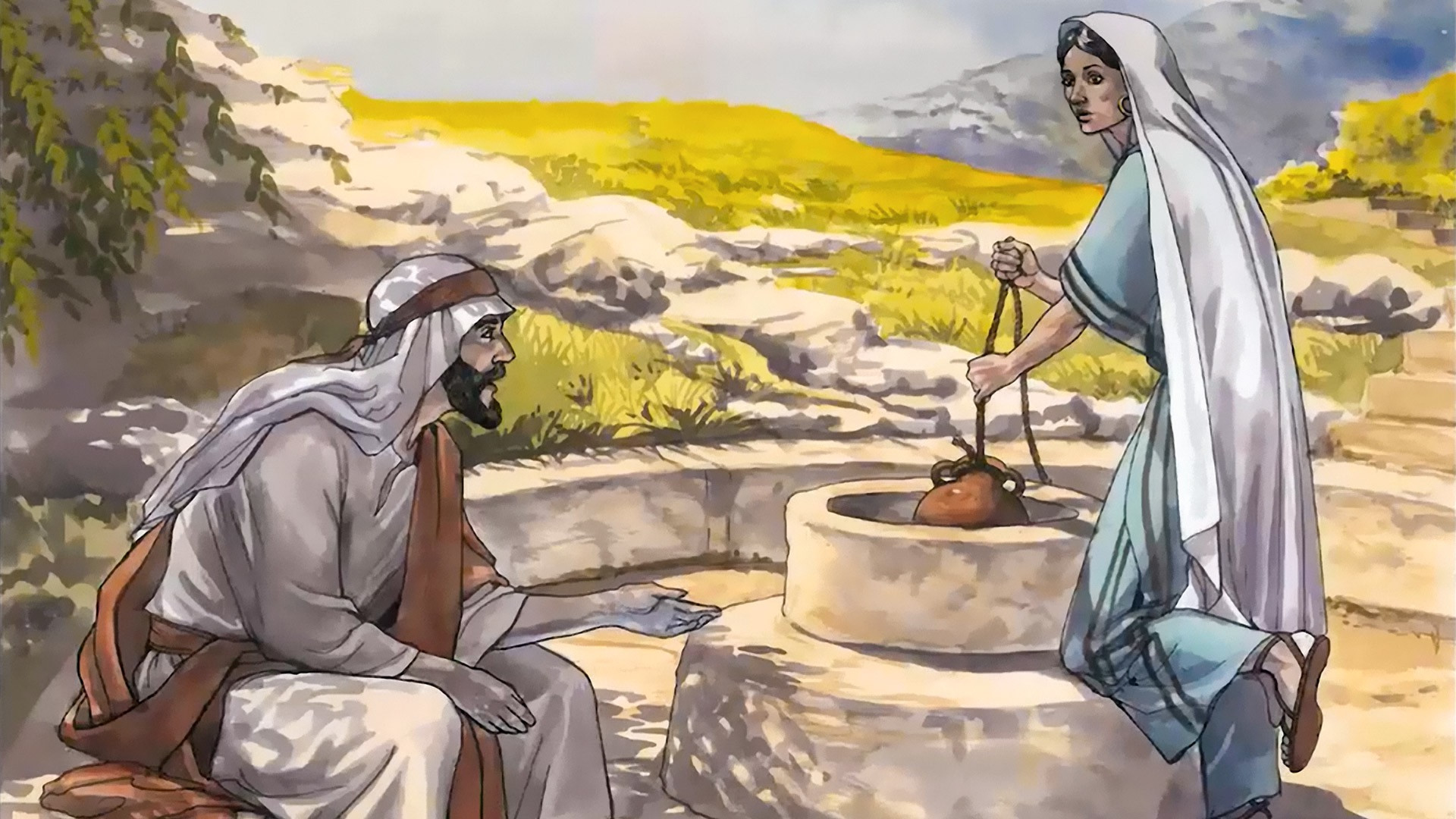 Jesus himself is the fulfillment of this water of life that brings healing!
Old City and Kidron Valley from north
13 Jesus said to her, “Everyone who drinks of this water will be thirsty again, 14 but whoever drinks of the water that I will give him will never be thirsty again. The water that I will give him will become in him a spring of water welling up to eternal life.”                                    John 4:13-14
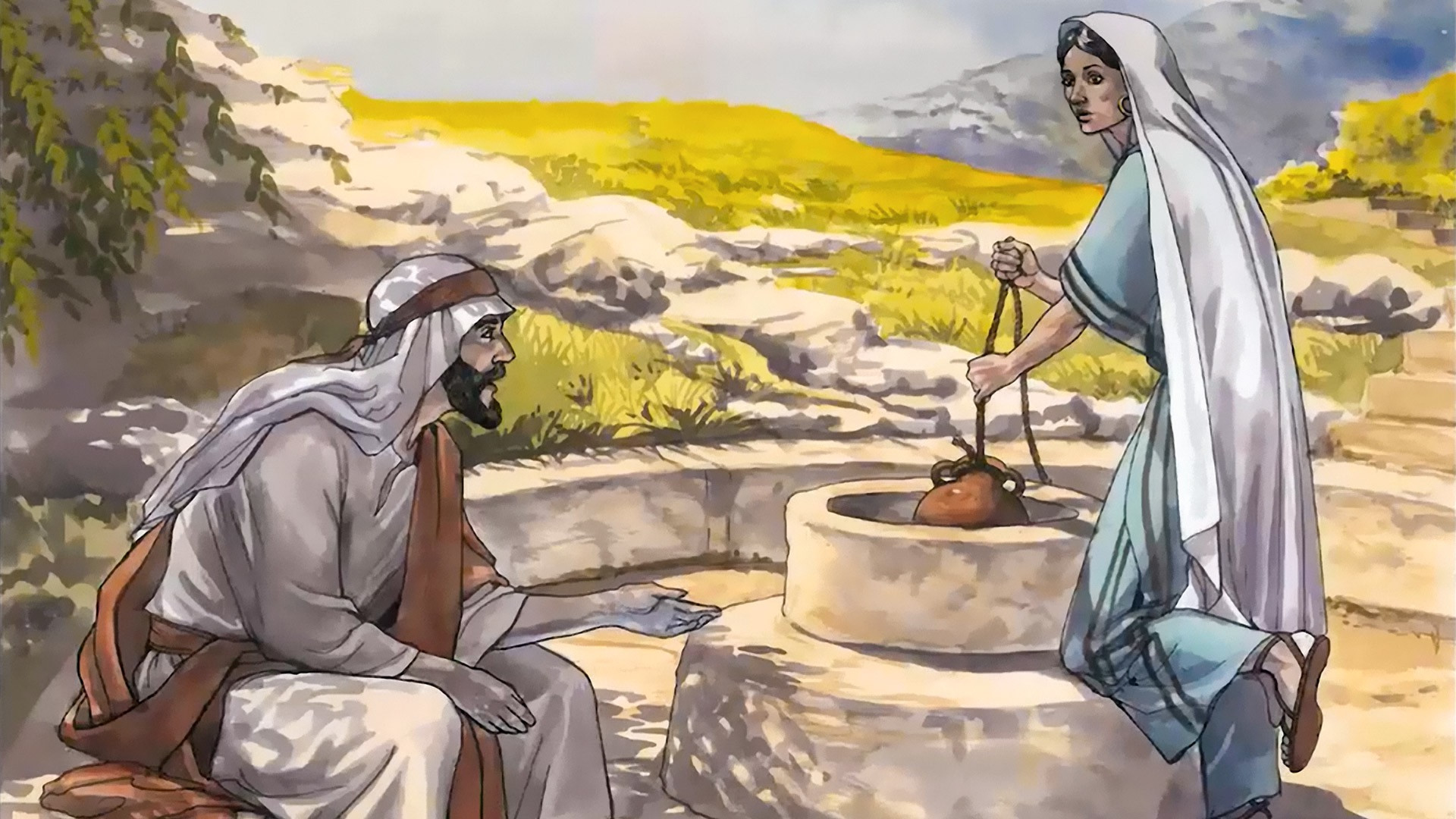 Throughout the Bible, water is a symbol of salvation and the Holy Spirit!
Old City and Kidron Valley from north
2 “Behold, God is my salvation; I will trust, and will not be afraid; for the LORD God is my strength and my song, and he has become my salvation.”
3 With joy you will draw water from the wells of salvation.                                    Isaiah 12:2-3
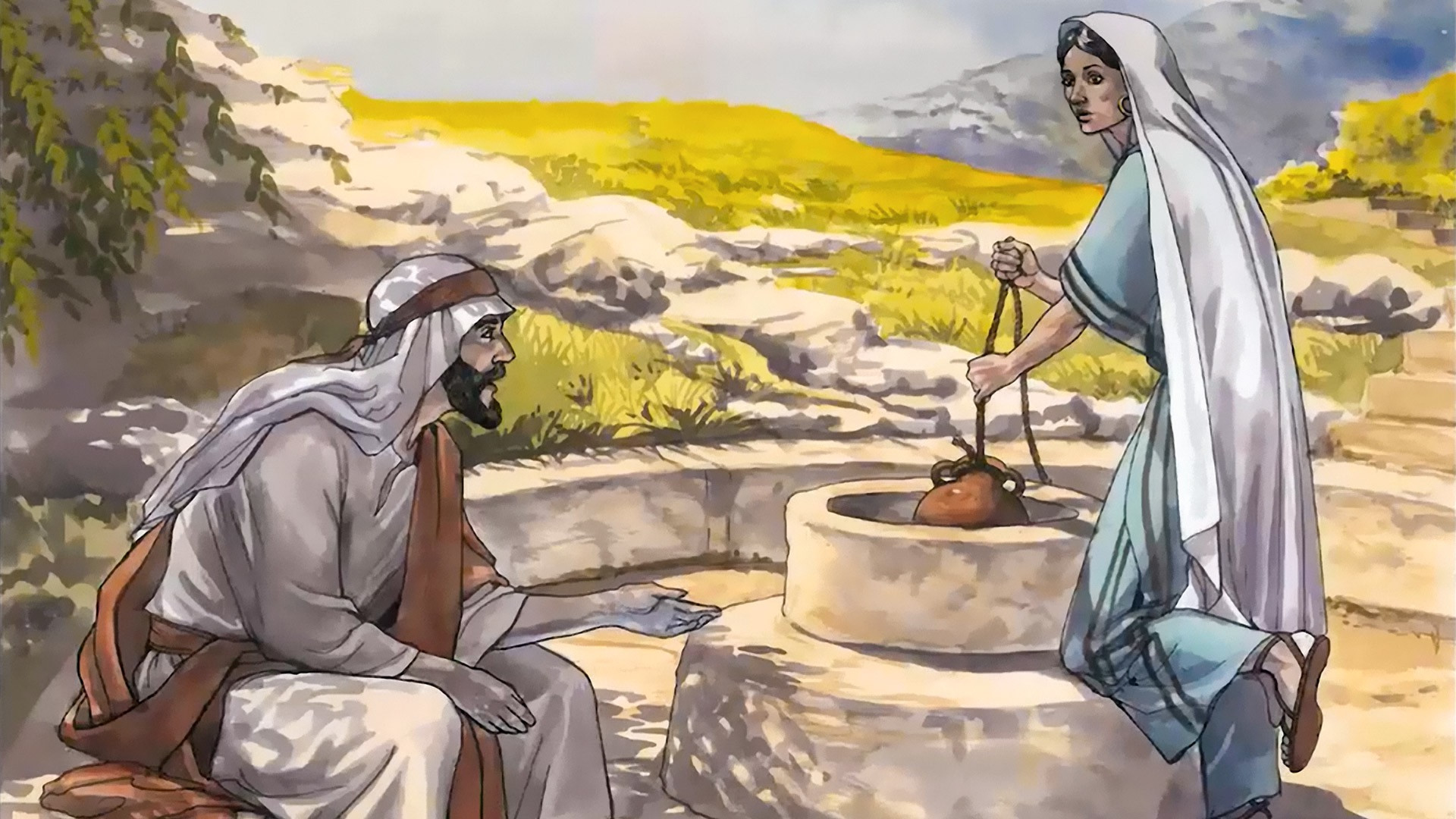 Throughout the Bible, water is a symbol of salvation and the Holy Spirit!
Old City and Kidron Valley from north
3 For I will pour water on the thirsty land,
    and streams on the dry ground;
I will pour my Spirit upon your offspring,
    and my blessing on your descendants.
4 They shall spring up among the grass
    like willows by flowing streams.
5 This one will say, ‘I am the LORD's,’
    another will call on the name of Jacob,
and another will write on his hand, ‘The LORD's,’
    and name himself by the name of Israel.
                                                  Isaiah 44:3-5
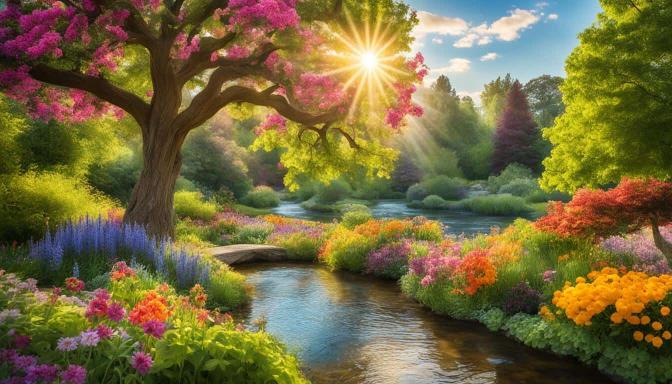 Old City and Kidron Valley from north
Jesus not only fulfilled this prophecy in his time, but is still doing so today!
6b For waters break forth in the wilderness,
    and streams in the desert;
7 the burning sand shall become a pool,
    and the thirsty ground springs of water;
in the haunt of jackals, where they lie down,
    the grass shall become reeds and rushes.
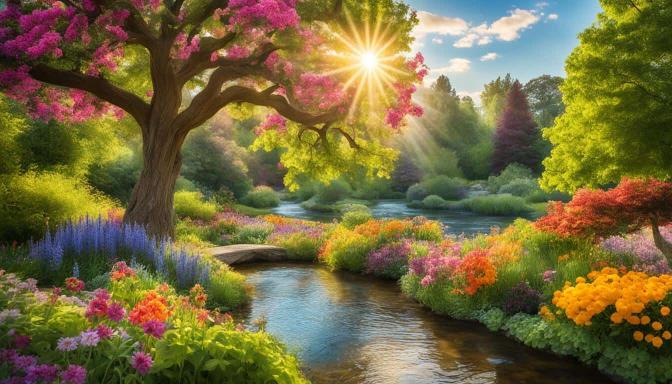 This is a picture of revival – both corporate and individual!
Examples of Corporate Revival:
Pentecost (Acts 2)
Samaria (Acts 8)
Cornelius’ family (Acts 10)
Antioch (Acts 12)
Ephesus and Aisa-minor (Acts 19)
Revivals from NT times until today!
Old City and Kidron Valley from north
6b For waters break forth in the wilderness,
    and streams in the desert;
7 the burning sand shall become a pool,
    and the thirsty ground springs of water;
in the haunt of jackals, where they lie down,
    the grass shall become reeds and rushes.
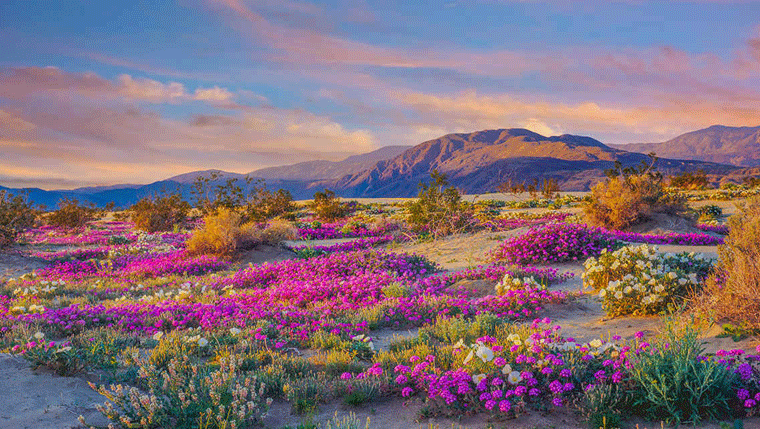 Isaiah 35 – Sovereignty in Salvation!
Old City and Kidron Valley from north
Blossoming Desert (1-2)
Call to Courage (3-4)
Rivers in the Desert (5-7)
The Way of Holiness (8-10)
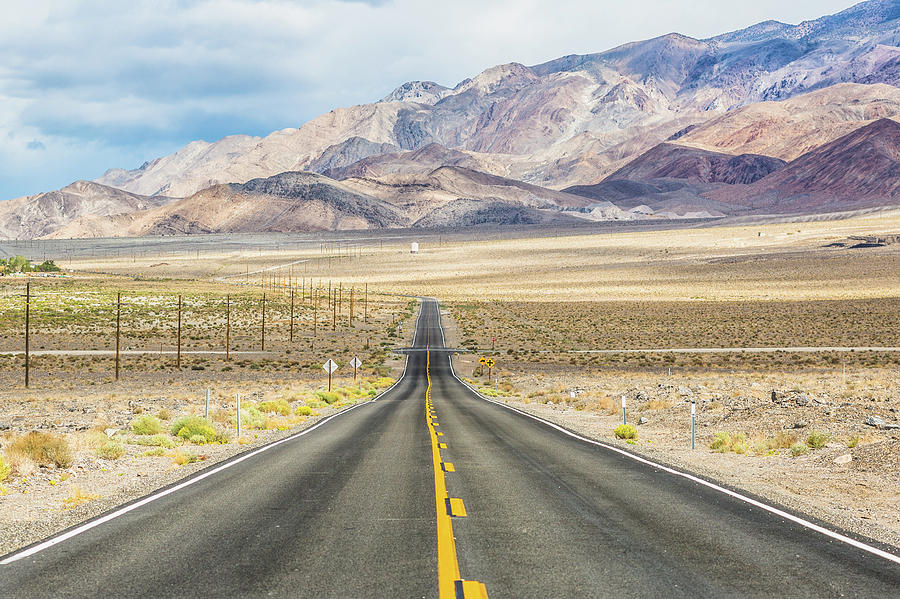 Old City and Kidron Valley from north
8 And a highway shall be there,
    and it shall be called the Way of Holiness;
the unclean shall not pass over it.
    It shall belong to those who walk on the way;
    even if they are fools, they shall not go astray. 9a No lion shall be there,
    nor shall any ravenous beast come up on it;
they shall not be found there,
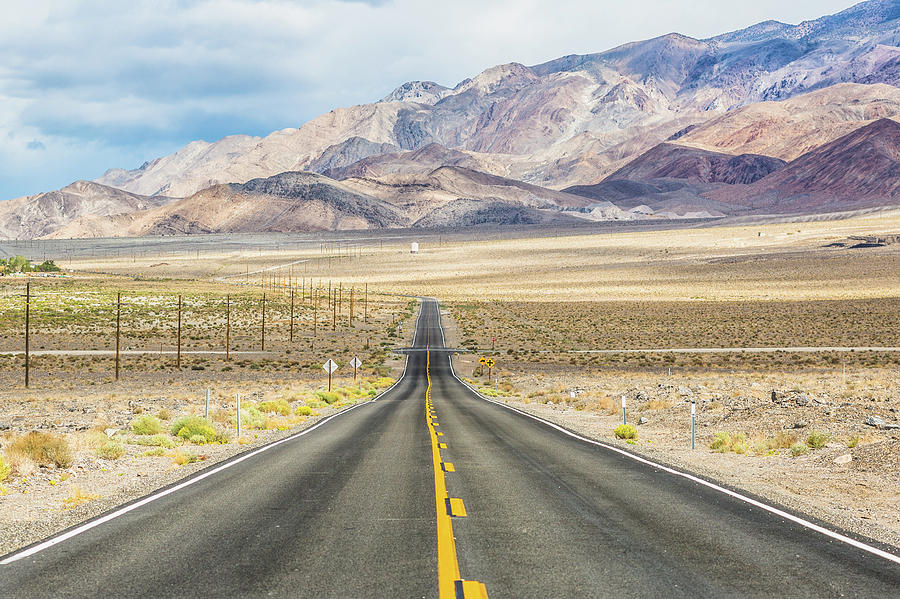 Old City and Kidron Valley from north
8 And a highway shall be there,
    and it shall be called the Way of Holiness;
the unclean shall not pass over it.
    It shall belong to those who walk on the way;
    even if they are fools, they shall not go astray. 9a No lion shall be there,
    nor shall any ravenous beast come up on it;
they shall not be found there,
What is this “Way of Holiness”?
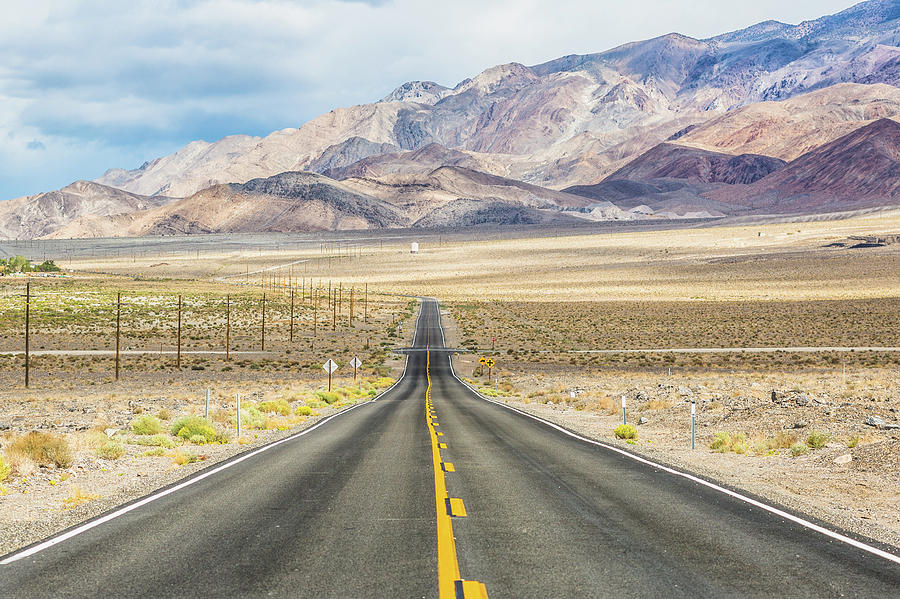 Old City and Kidron Valley from north
8 And a highway shall be there,
    and it shall be called the Way of Holiness;
the unclean shall not pass over it.
    It shall belong to those who walk on the way;
    even if they are fools, they shall not go astray. 9a No lion shall be there,
    nor shall any ravenous beast come up on it;
they shall not be found there,
Only for the “clean”
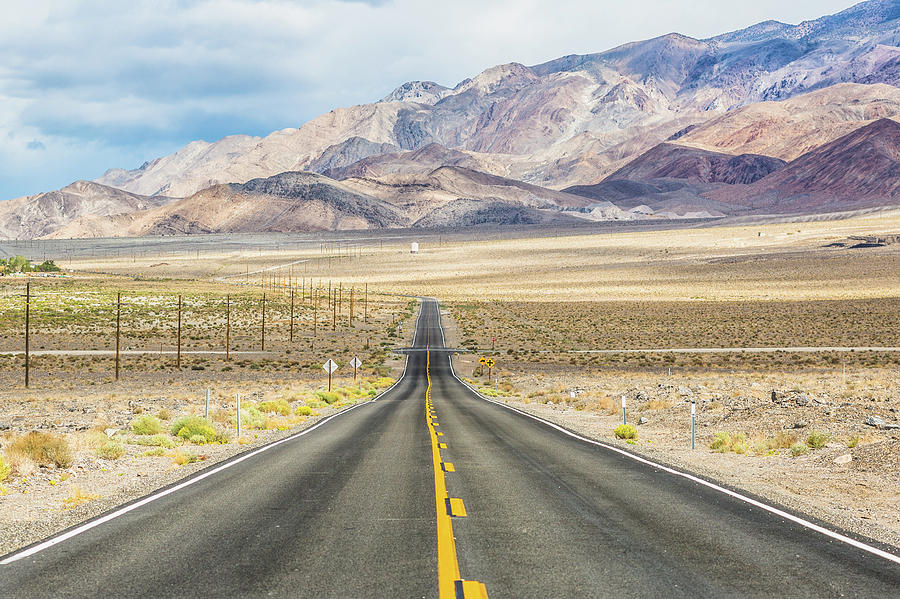 Old City and Kidron Valley from north
19 “Therefore, brothers, since we have confidence to enter the holy places by the blood of Jesus…
22 let us draw near with a true heart in full assurance of faith, with our hearts sprinkled clean from an evil conscience and our bodies washed with pure water.”                
                                                  Hebrews 10:19,22
Only for the “clean”
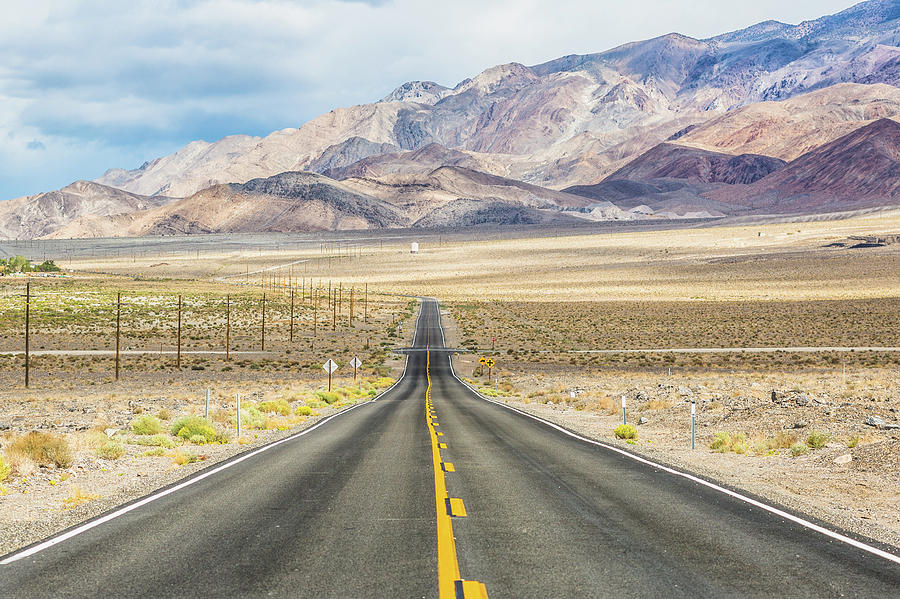 Old City and Kidron Valley from north
9b but the redeemed shall walk there. 
10 And the ransomed of the LORD shall return
    and come to Zion with singing;
everlasting joy shall be upon their heads;
    they shall obtain gladness and joy,
    and sorrow and sighing shall flee away.
Only for the “clean”
Only for the “redeemed” / “ransomed”
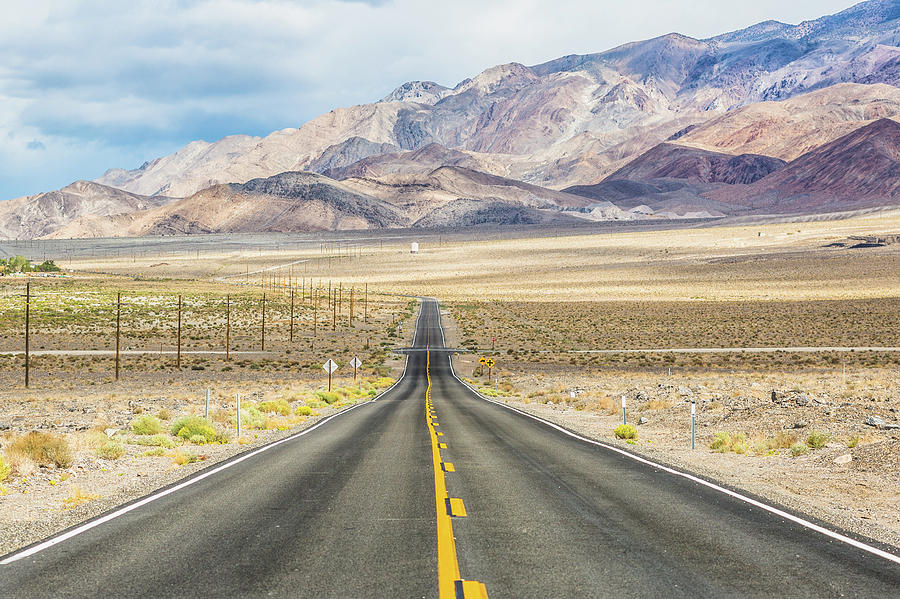 Old City and Kidron Valley from north
9b but the redeemed shall walk there. 
10 And the ransomed of the LORD shall return
    and come to Zion with singing;
everlasting joy shall be upon their heads;
    they shall obtain gladness and joy,
    and sorrow and sighing shall flee away.
Only for the “clean”
Only for the “redeemed” / “ransomed”
It is the way to “Zion”
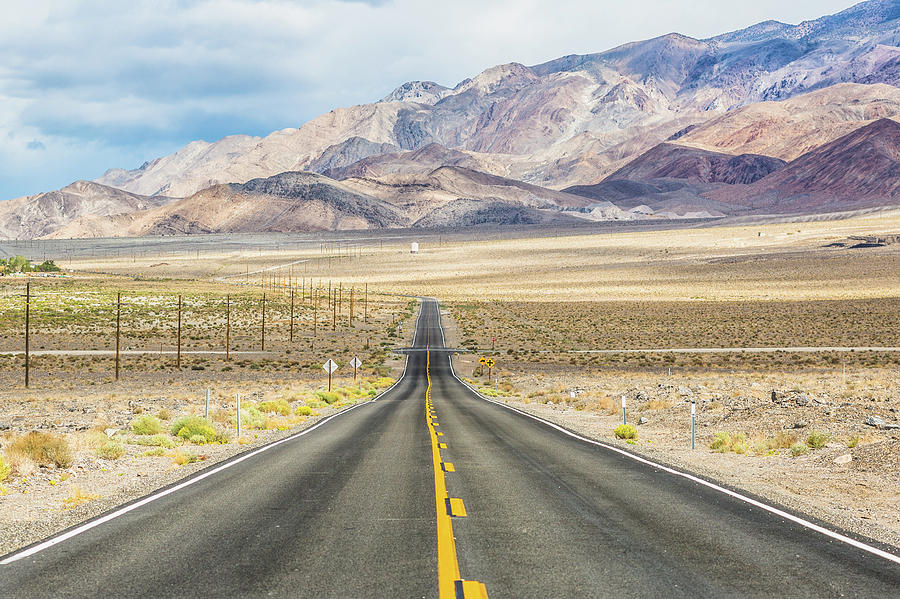 Old City and Kidron Valley from north
9b but the redeemed shall walk there. 
10 And the ransomed of the LORD shall return
    and come to Zion with singing;
everlasting joy shall be upon their heads;
    they shall obtain gladness and joy,
    and sorrow and sighing shall flee away.
“But you have come to Mount Zion and to the city of the living God, the heavenly Jerusalem…”         Hebrews 12:22
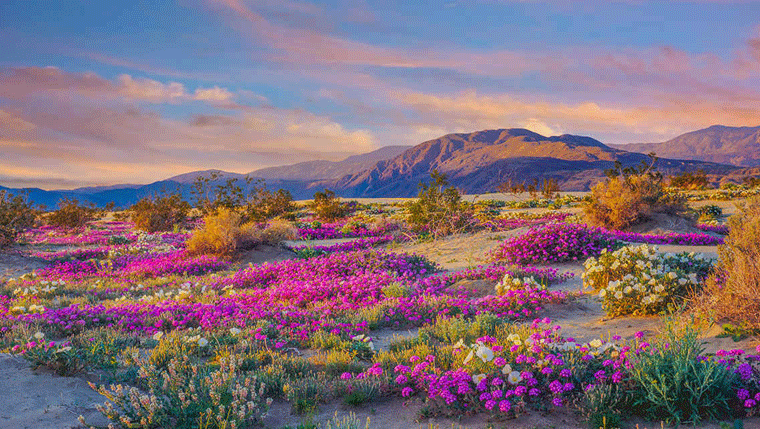 Isaiah 35 – Sovereignty in Salvation!
Old City and Kidron Valley from north
Blossoming Desert (1-2)
Call to Courage (3-4)
Rivers in the Desert (5-7)
The Way of Holiness (8-10)
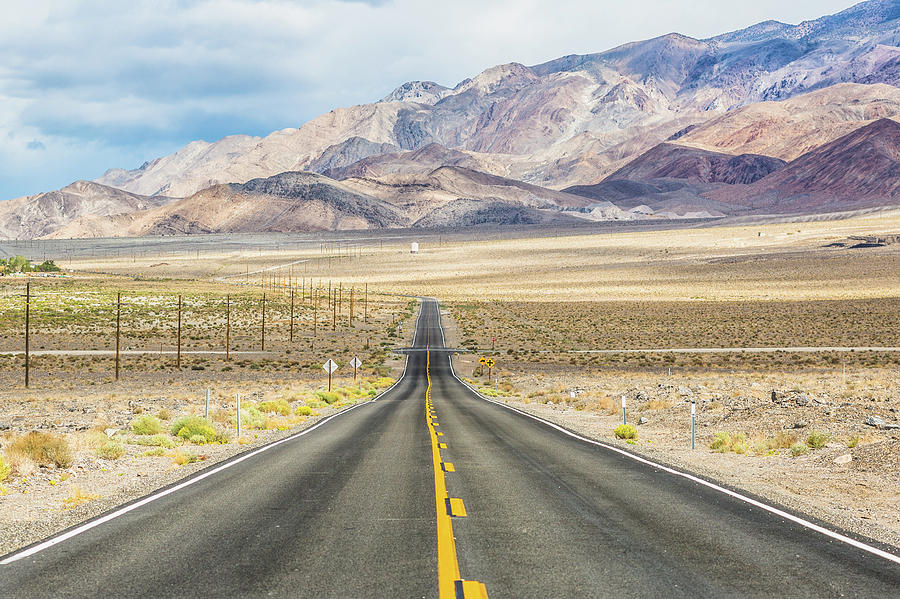 Connection Between Isaiah 35 and Us
Old City and Kidron Valley from north
To the people of Israel, a highway in the wilderness represented a safe return from slavery or exile.
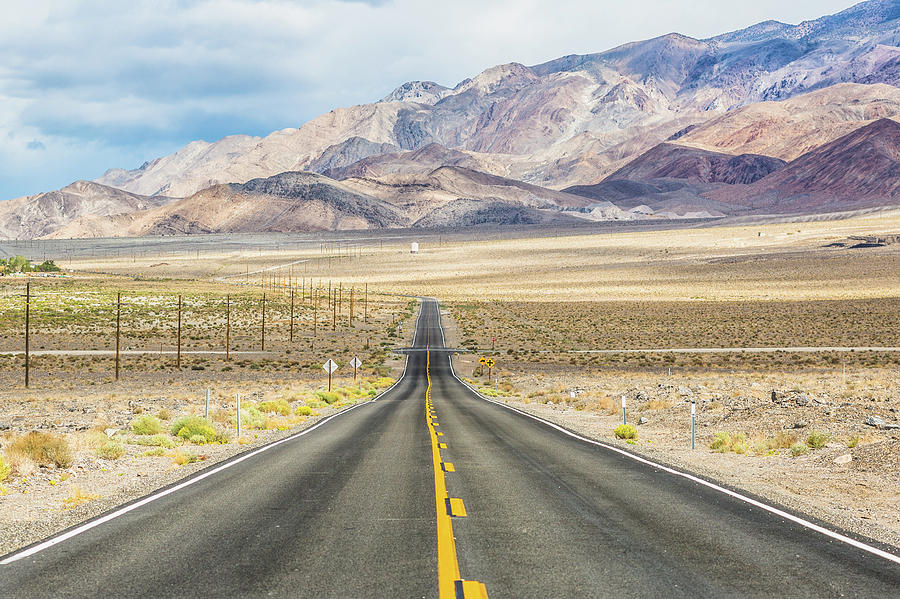 Connection Between Isaiah 35 and Us
Old City and Kidron Valley from north
God has also provided a way for us to go through the wilderness of this life – his presence with us all the way!
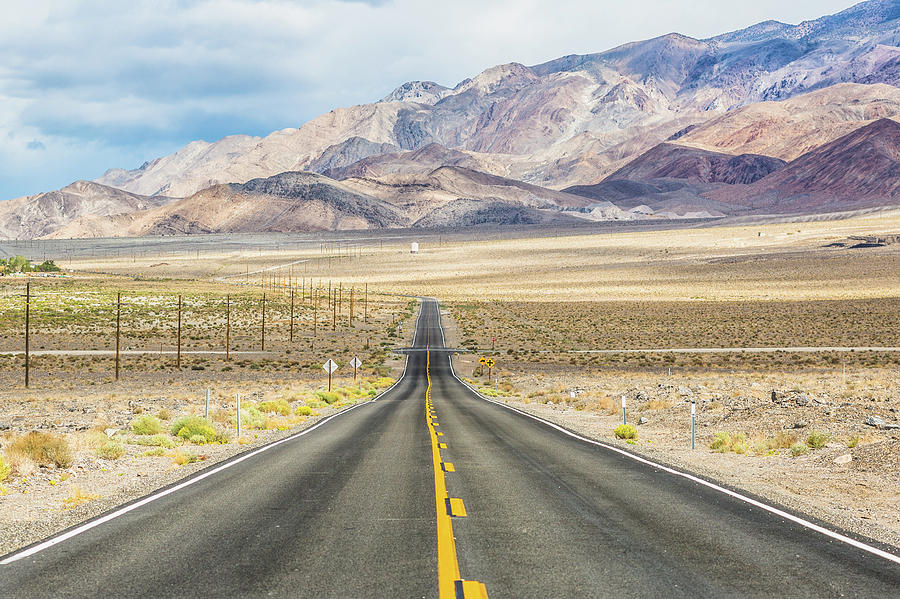 Connection Between Isaiah 35 and Us
Old City and Kidron Valley from north
We are living in the middle of Isaiah 35!
Jesus has come!  God, in his sovereignty, has started this process of renewal.
We can be confident that he will finish it!
We can be a part of it!
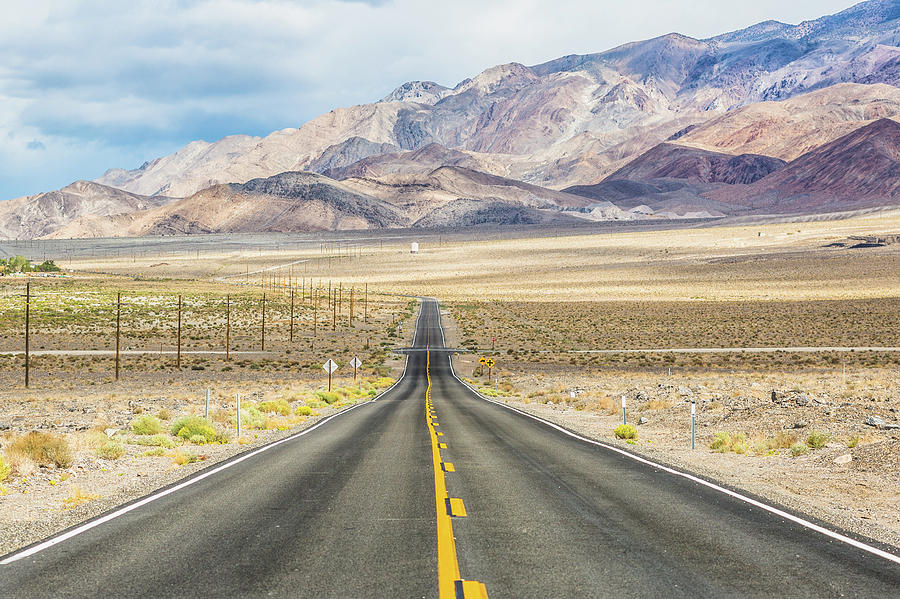 Connection Between Isaiah 35 and Us
Old City and Kidron Valley from north
Let’s go forward in the faith of Isaiah 35:4
“Be strong, fear not! Behold, your God… will come and save you.”
Are you willing to start praying for revival at AIC, in Amman and in this country?
Get this presentation for free!
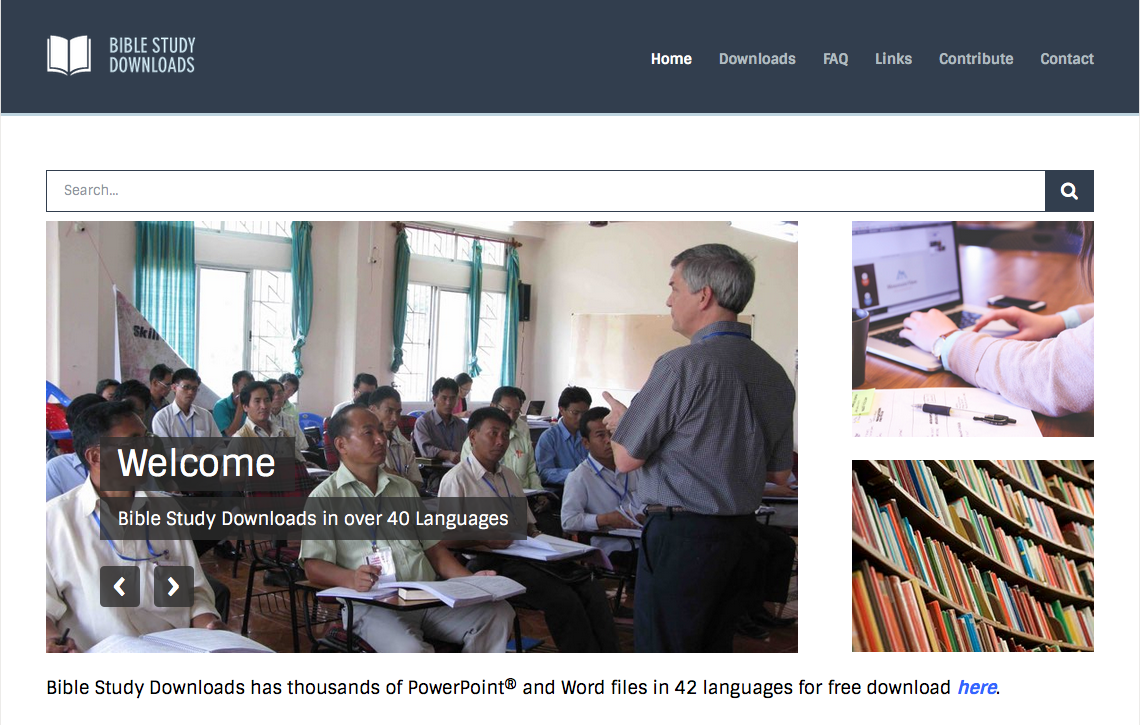 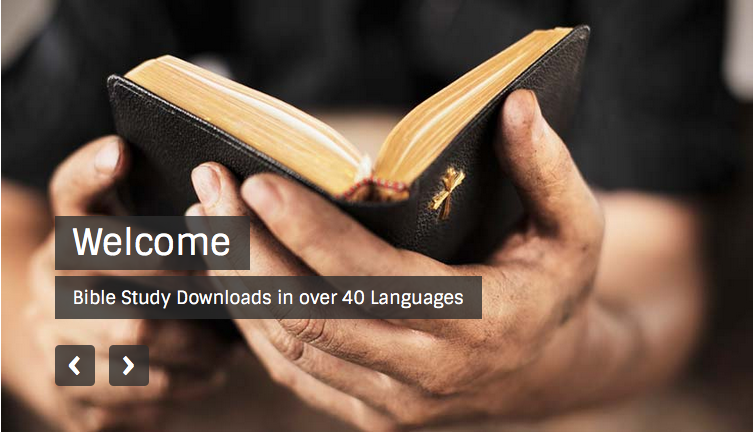 OT Preaching link at BibleStudyDownloads.org
[Speaker Notes: OT Preaching (op)]